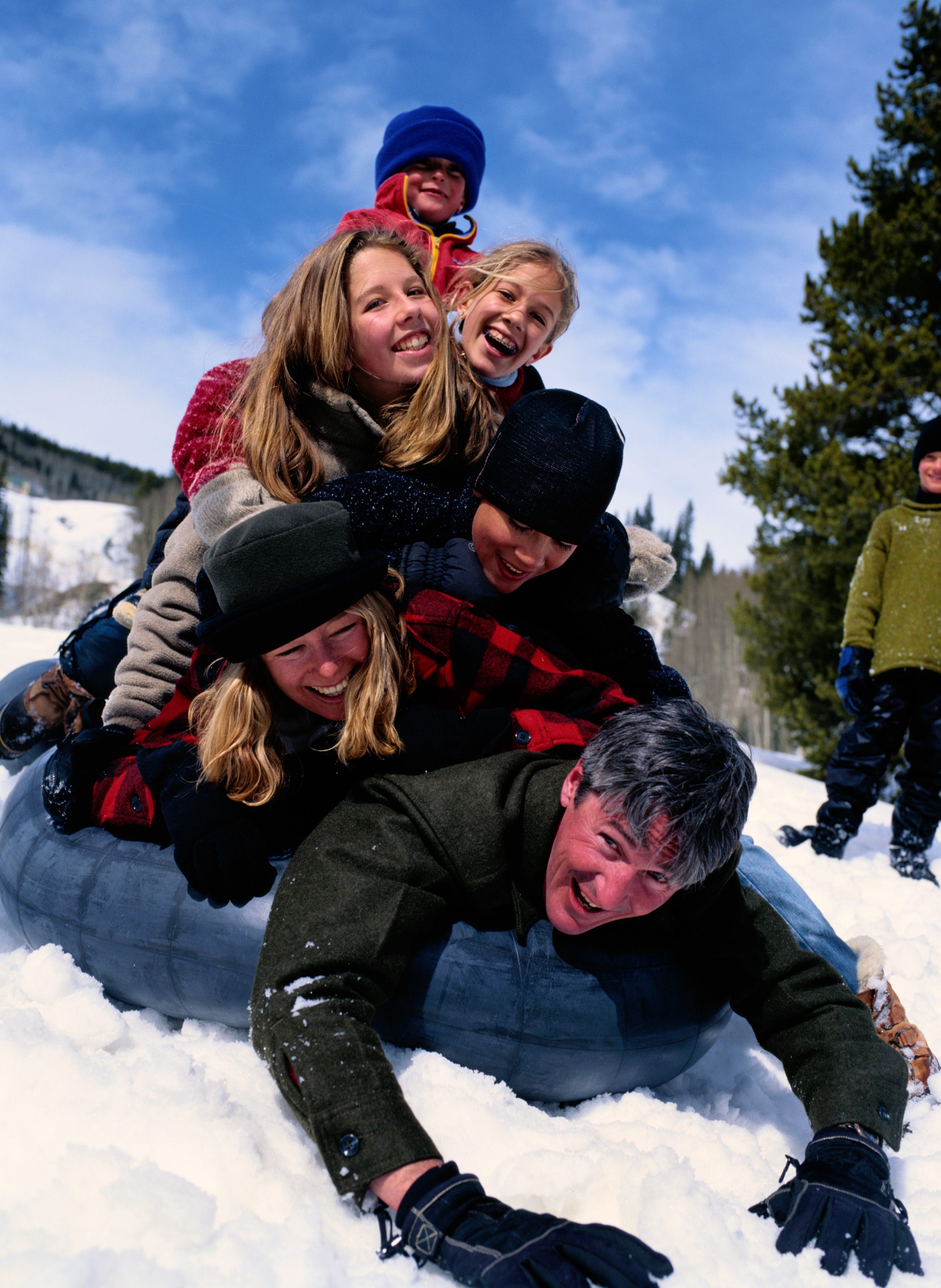 Ocho Recursos Para Vivir Sano y Feliz
Material preparado y compilado por Pr. Luis Espinosa
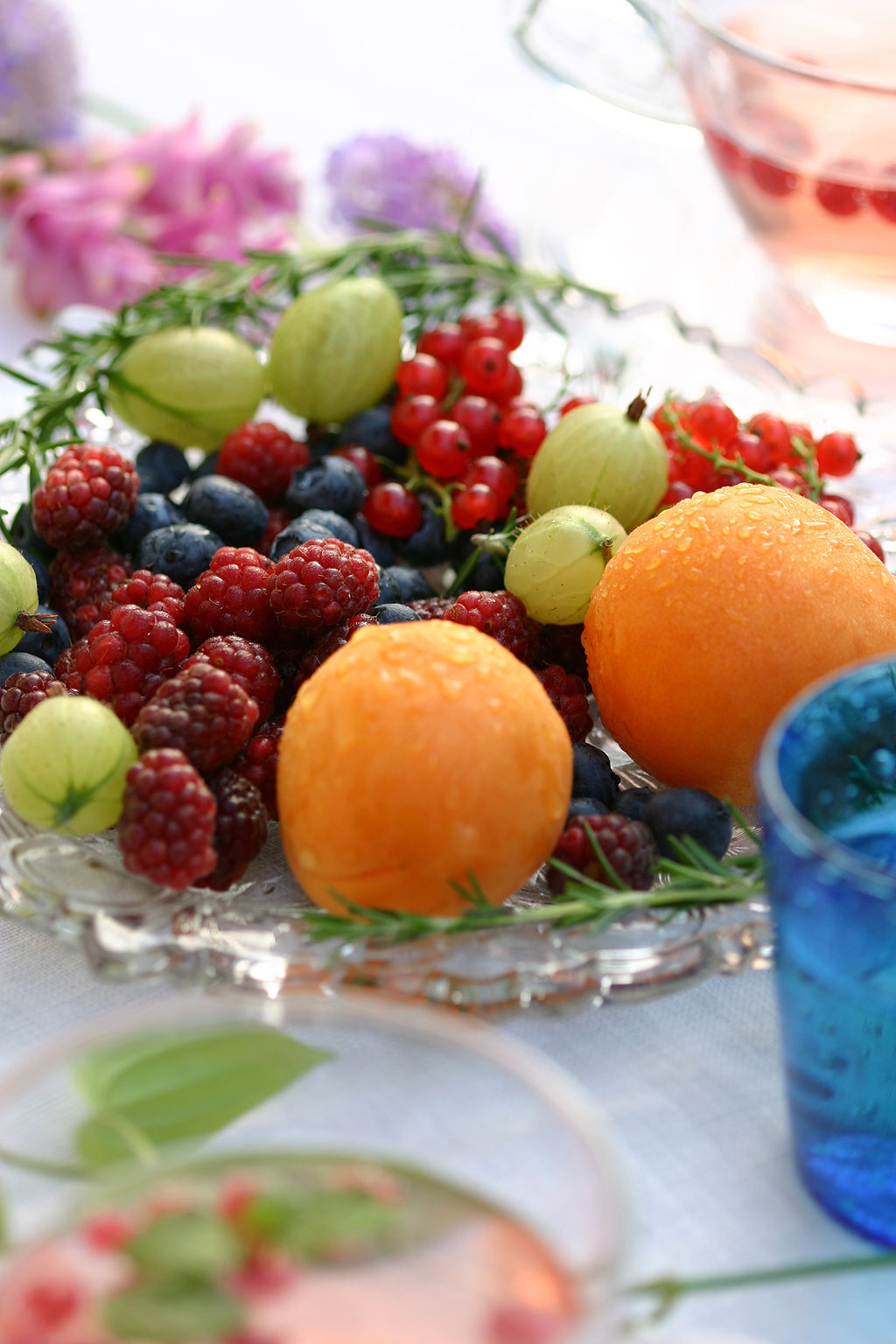 Alimentación Apropiada
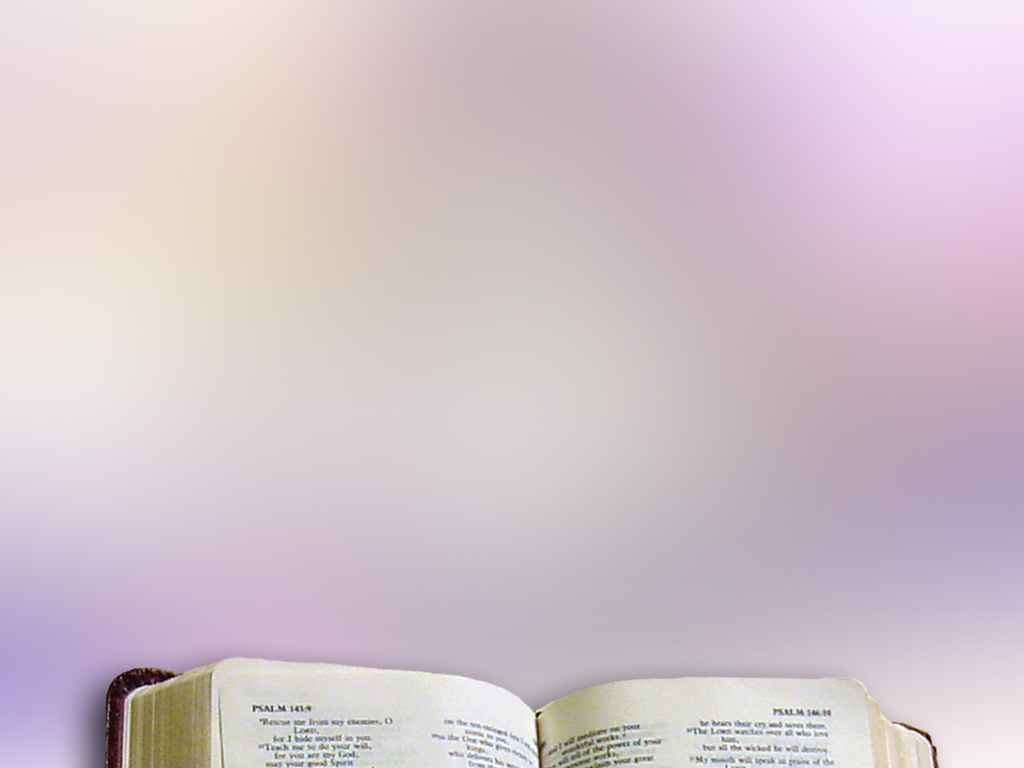 La dieta original
	“Y dijo Dios: He aquí que os he dado toda planta que da semilla…y todo árbol en que hay fruto y que da semilla; os serán para comer” (Génesis 1:29)
Ocho Recursos Para Vivir Sano y Feliz
3
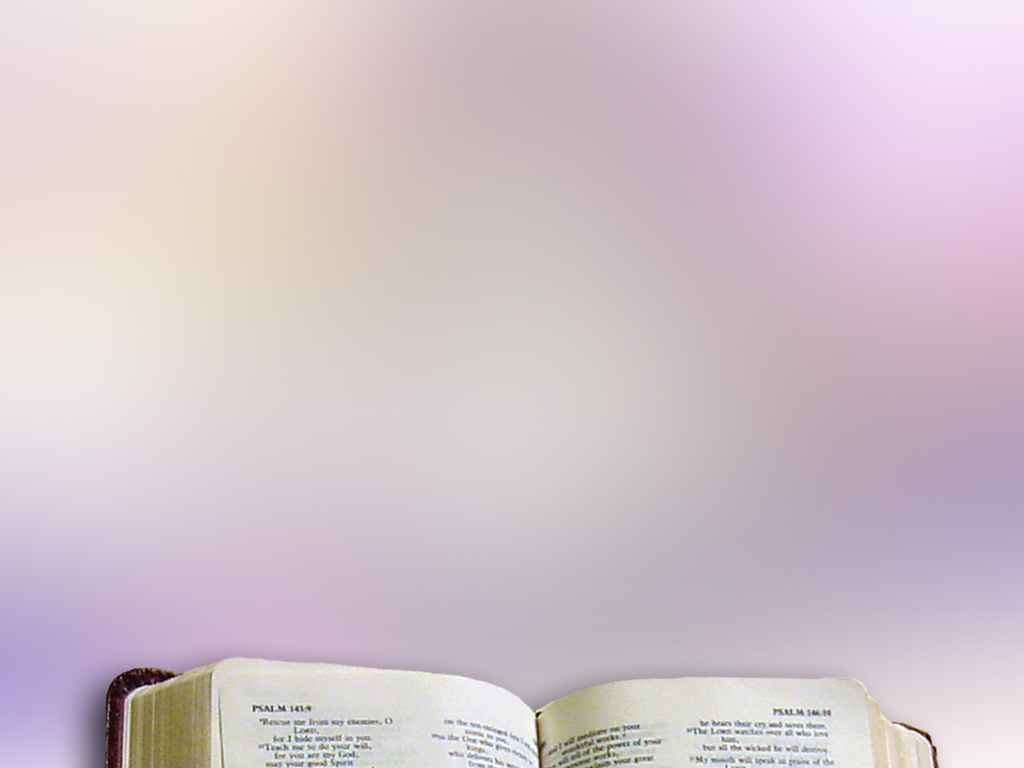 Instrucciones acerca del comer
Aliméntese principalmente con frutas y vegetales, preparados en forma natural y apetitosa
No combine muchas clases de alimentos en una misma comida, pero tenga una dieta variada
Utilice más productos integrales, tales como pan de harina integral, y arroz integral. No use los granos refinados como la harina blanca y el arroz blanco
Evite los alimentos concentrados que contienen mucha azúcar, sal y aceites. Elimine las grasas (especialmente la manteca de cerdo) y todos los irritantes del estómago
Coma a la misma hora cada día. El estómago funciona mejor con un horario regular. Permita que transcurran por lo menos 5 horas desde el final de una comida hasta el comienzo de la siguiente
No coma entre comidas. El comer entre comidas retarda el vaciado del estómago lo cual permite que los alimentos parcialmente digeridos que han quedado en el estómago se pudran o fermenten
Ocho Recursos Para Vivir Sano y Feliz
4
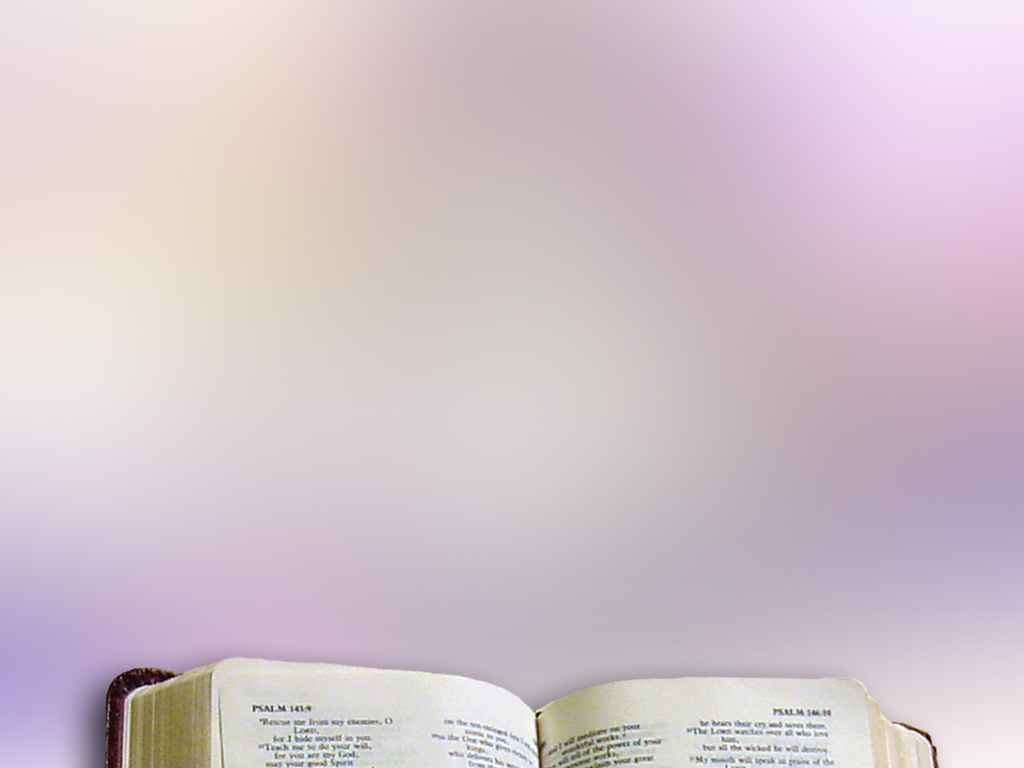 El desayuno debería ser la comida más abundante del día. La cena, si se ingiere, debería ser la comida más ligera del día. Tómela por lo menos 2 ó 3 horas antes de ir a dormir
Coma todo lo que necesite para mantener su salud y disfrute de los alimentos, pero no se exceda. Demasiada comida ofusca la mente, produce cansancio, aumenta la enfermedad y acorta la vida
Comer despacio, y masticar completamente aumentará el gusto por los alimentos así como sus beneficios nutritivos
No tome líquidos con las comidas, o justamente antes o después de las mismas
Omita de una a cuatro comidas periódicamente. El ayuno ayuda a la educación del apetito y a ejercitar el dominio propio. El ayuno es la mejor medicina para muchas enfermedades, especialmente para aquellas personas que no hacen mucho trabajo físico
Ocho Recursos Para Vivir Sano y Feliz
5
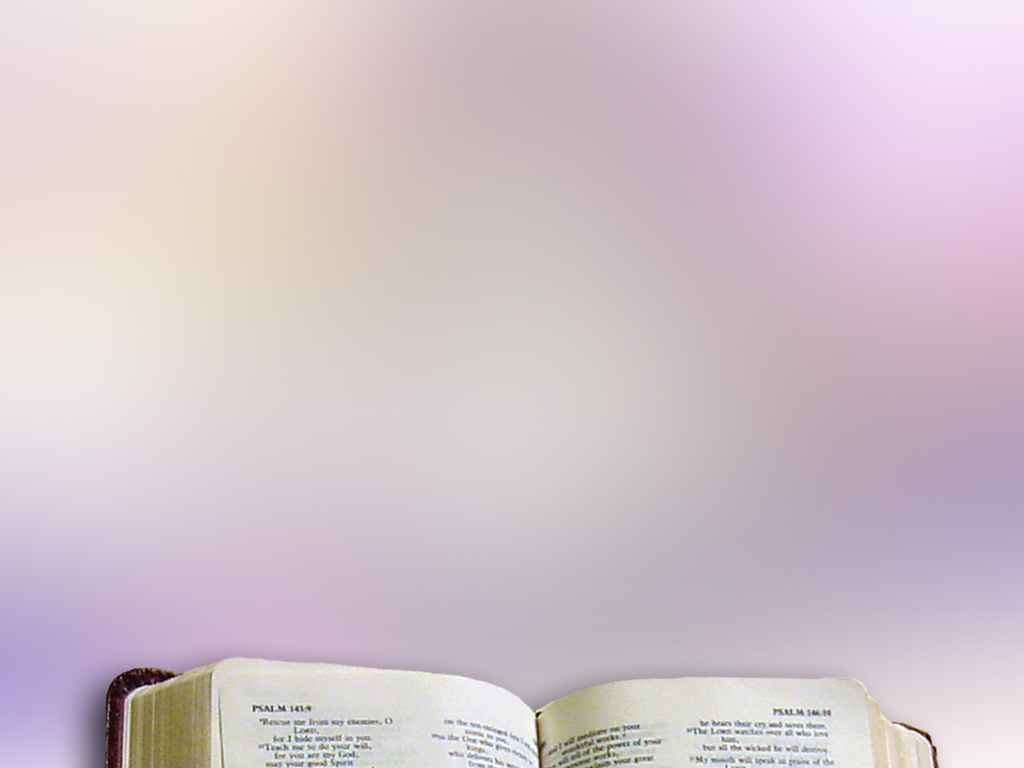 Irritantes del Estómago y otras Causas de Desórdenes Digestivos
Todos los ajíes picantes y las especias tales como el jengibre, la canela, los clavos, y la nuez moscada
Bebidas alcohólicas y alimentos que durante su procesamiento deben pasar por una etapa de fermentación o putrefacción, tales como el repollo fermentado, el queso, la salsa soya (soja) y el vinagre, el cual se encuentra en los encurtidos, la mayonesa, y en los aderezos para las ensaladas
Los alimentos concentrados ricos en azúcar y aceites refinados
Leche, huevos y sus combinaciones con el azúcar
Los productos elaborados con bicarbonato de sodio, y polvos de hornear tales como galletas comerciales, bizcochos, rosquillas y otros productos horneados
La cafeína (café, té, colas), la teobromina (chocolate) y el tabaco
Tomar agua o cualquier otro líquido con las comidas
Ingerir alimentos muy calientes o demasiado fríos
Comer demasiado, muy rápido o tarde en la noche
Ocho Recursos Para Vivir Sano y Feliz
6
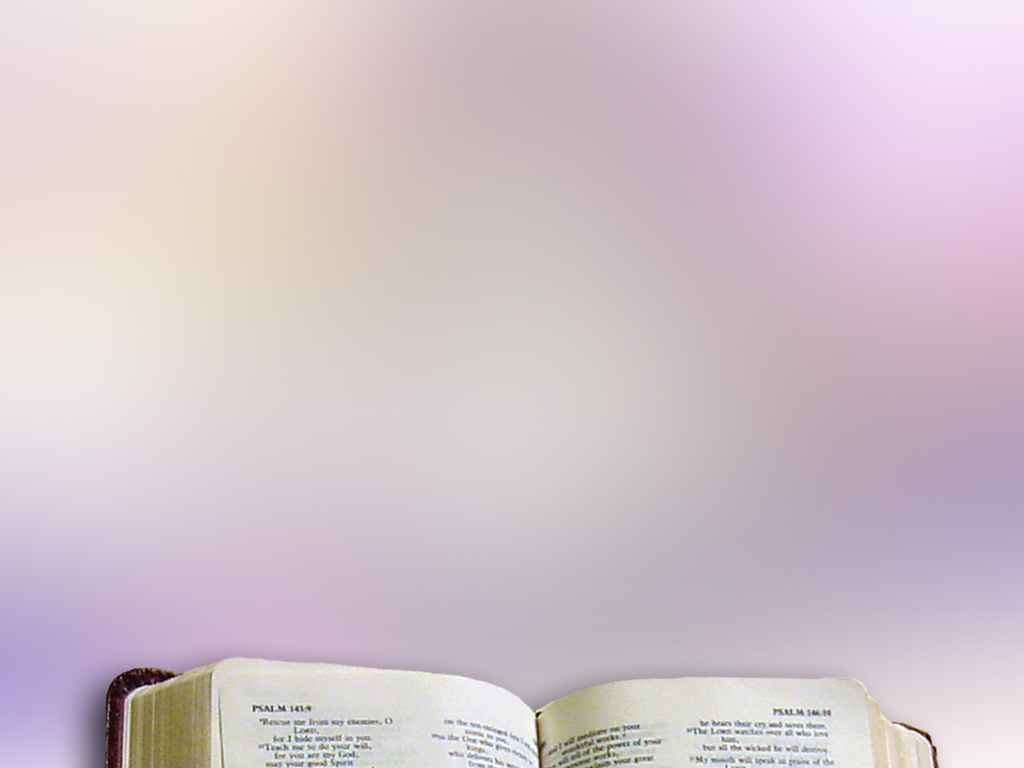 ¿Sabías que…?
Ocho Recursos Para Vivir Sano y Feliz
7
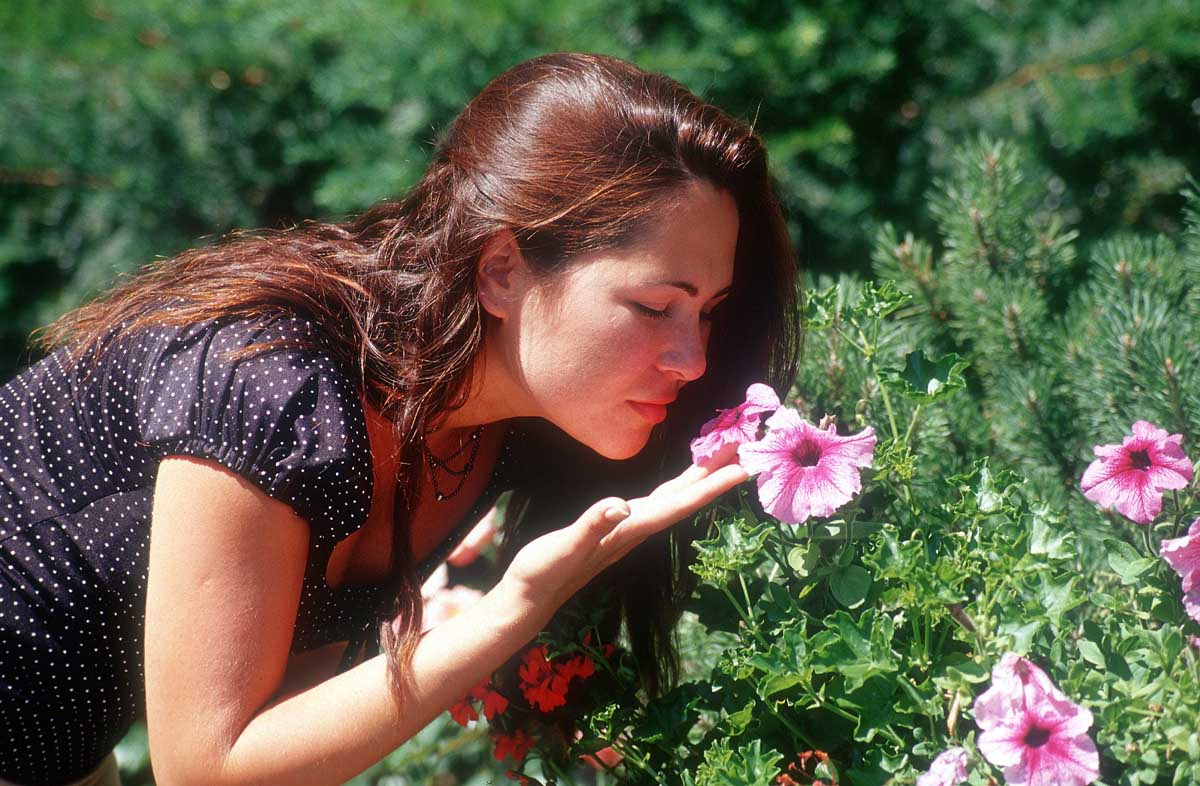 Aire Puro
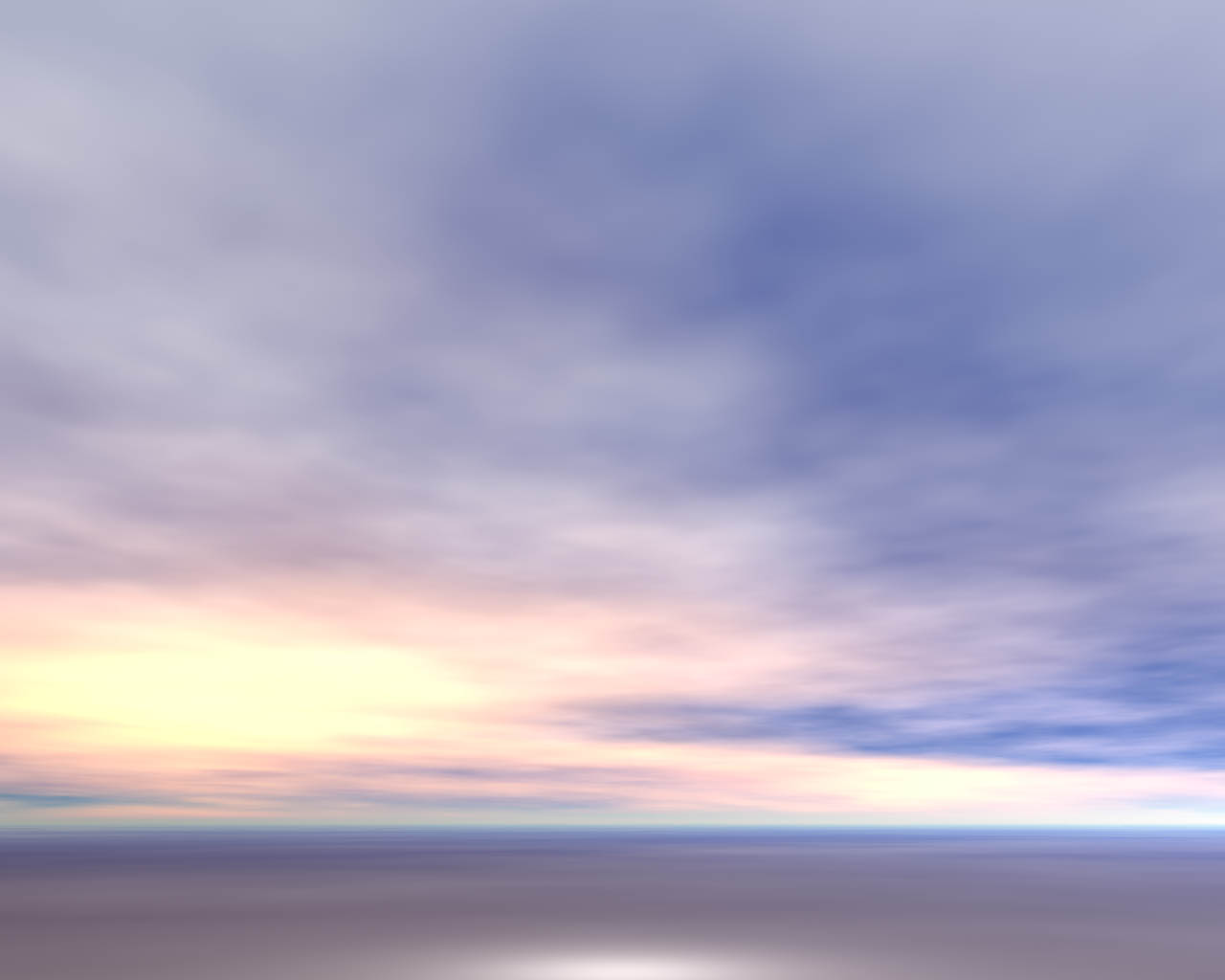 El aire original
	“Entonces Jehová Dios formó al hombre del polvo de la tierra, y sopló en su nariz aliento de vida, y fue el hombre un ser viviente” (Génesis 2:7)
Ocho Recursos Para Vivir Sano y Feliz
9
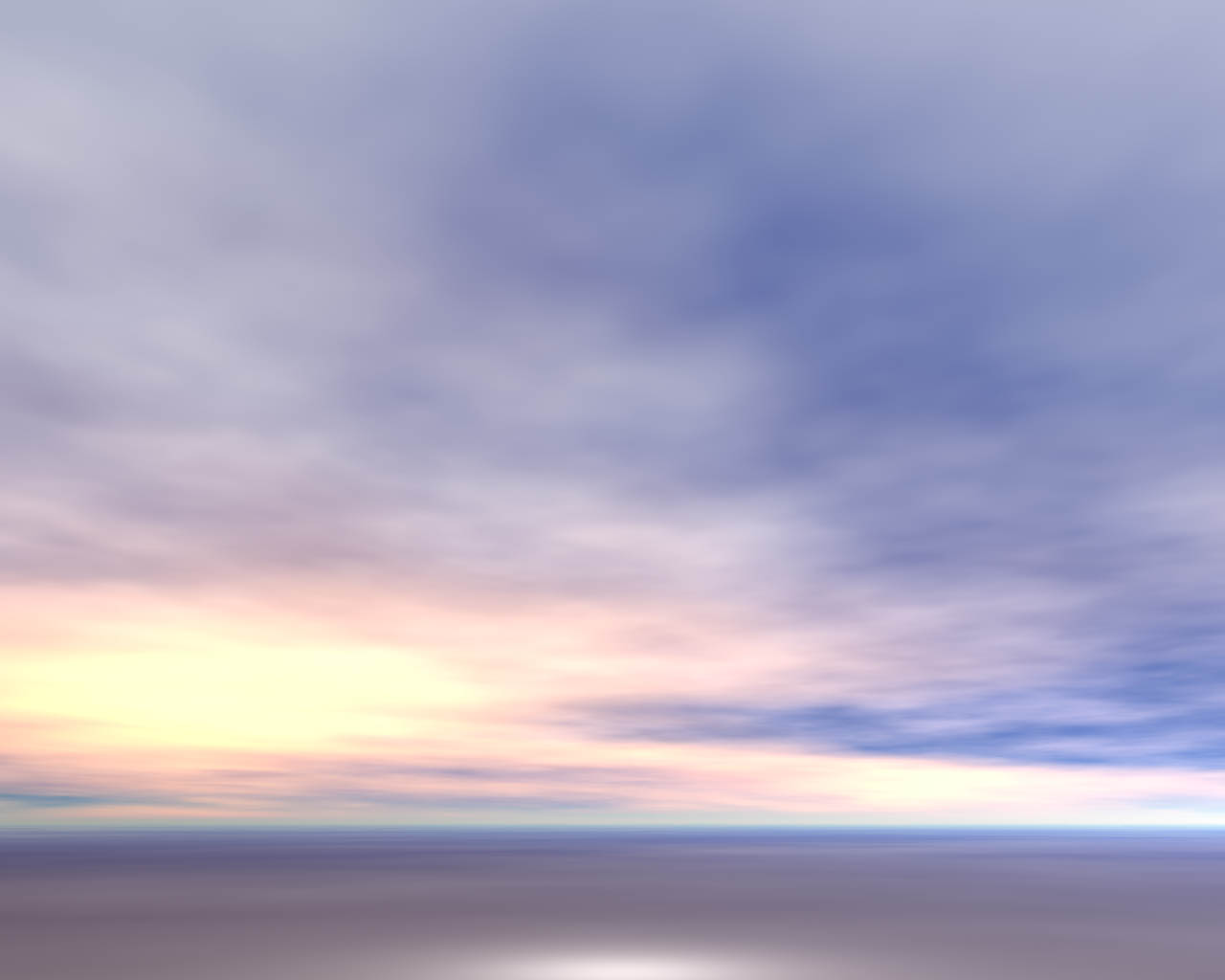 Beneficios del aire puro y fresco
Hace que la sangre circule en forma saludable
Refresca el cuerpo
Calma los nervios
Estimula el apetito y ayuda a que los alimentos sean digeridos cabalmente
Induce a un sueño dulce y profundo
Ocho Recursos Para Vivir Sano y Feliz
10
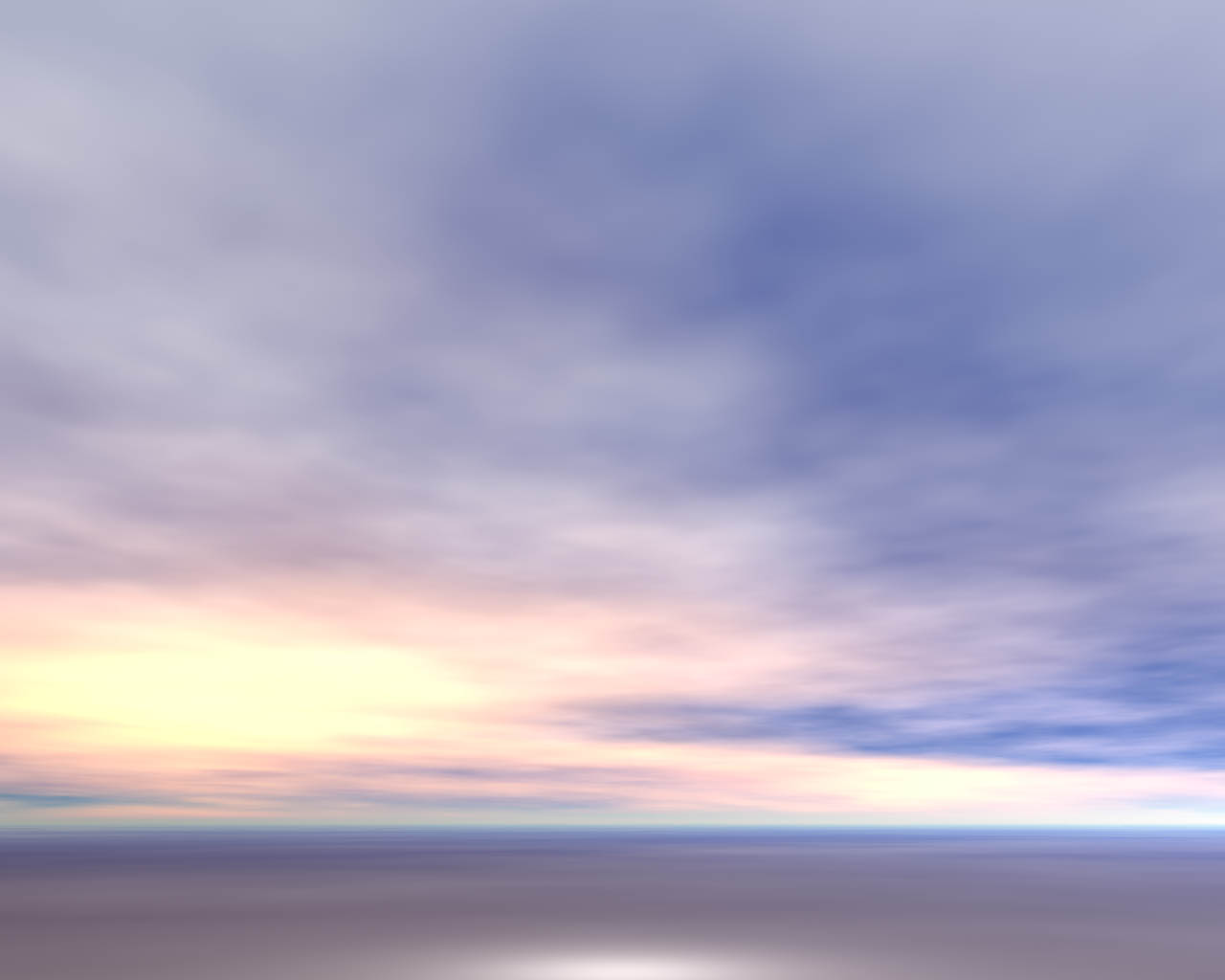 Ocho Recursos Para Vivir Sano y Feliz
11
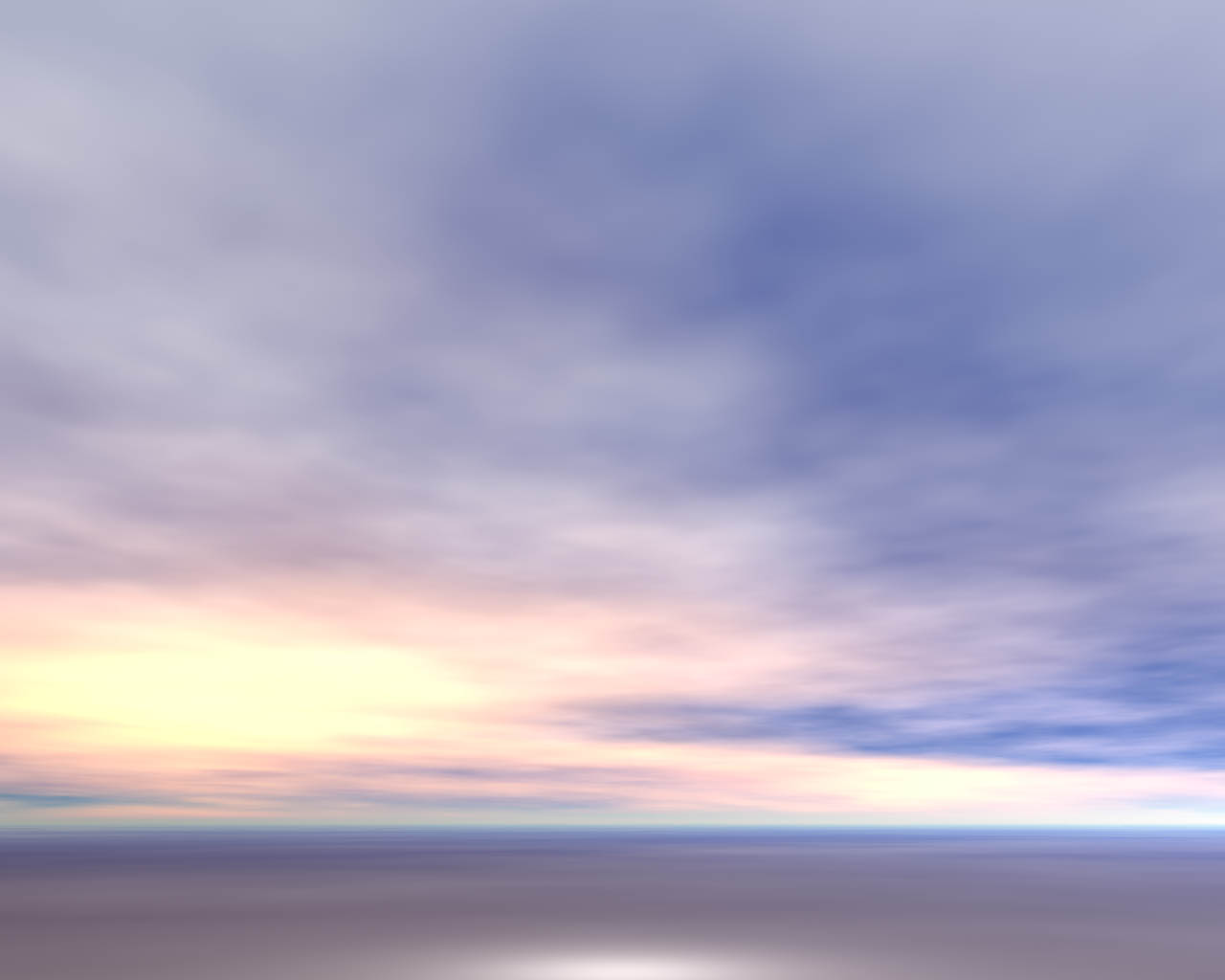 La Respiración Correcta
Practique una buena postura
Párese y siéntese derecho y erguido
Mantenga los hombros hacia atrás y hacia abajo
Para una respiración más efectiva, concéntrese menos en la inhalación y más en la exhalación. Mientras más exhalemos, más cantidad de aire podemos inhalar
Ocho Recursos Para Vivir Sano y Feliz
12
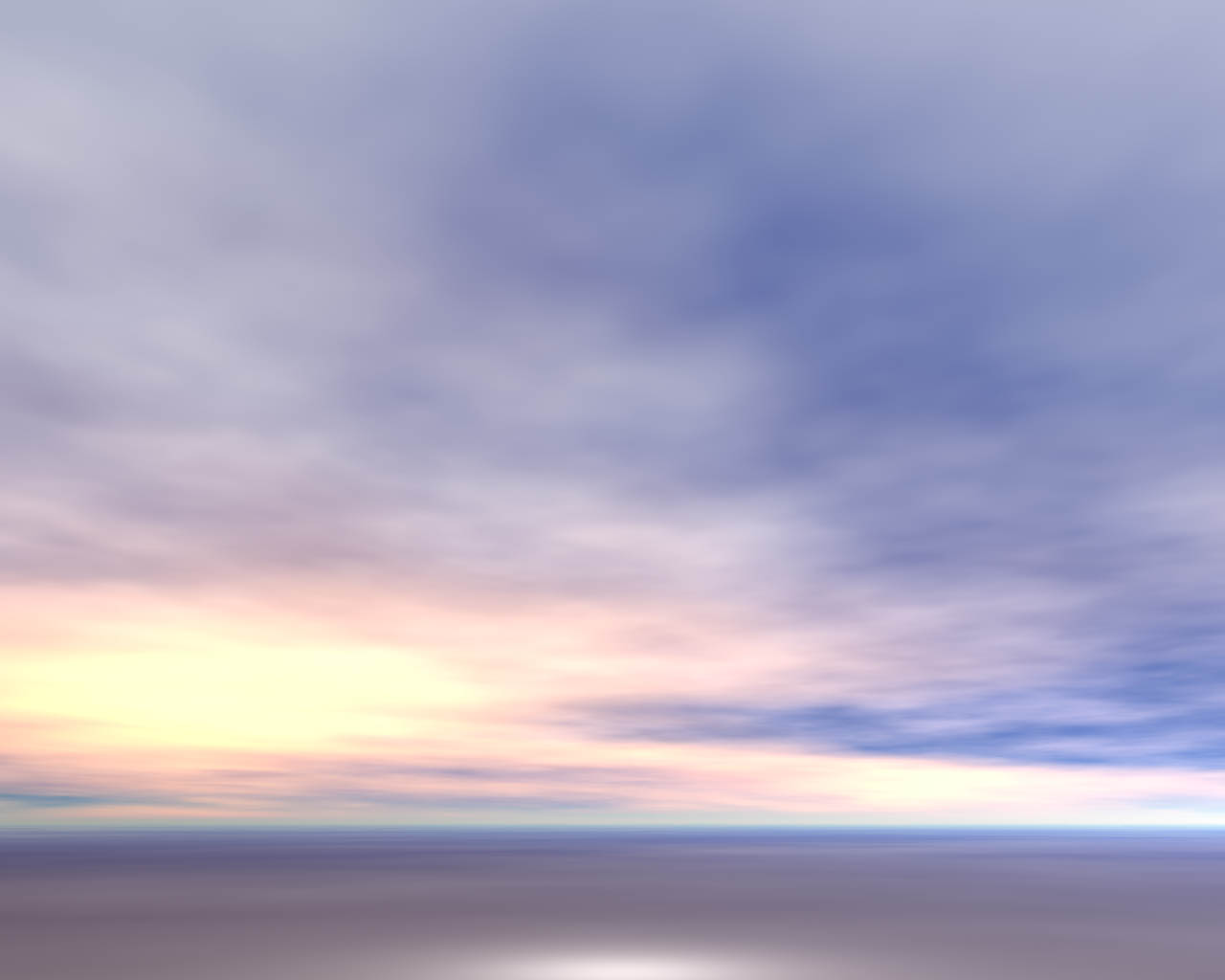 ¿Sabías que…?
Ocho Recursos Para Vivir Sano y Feliz
13
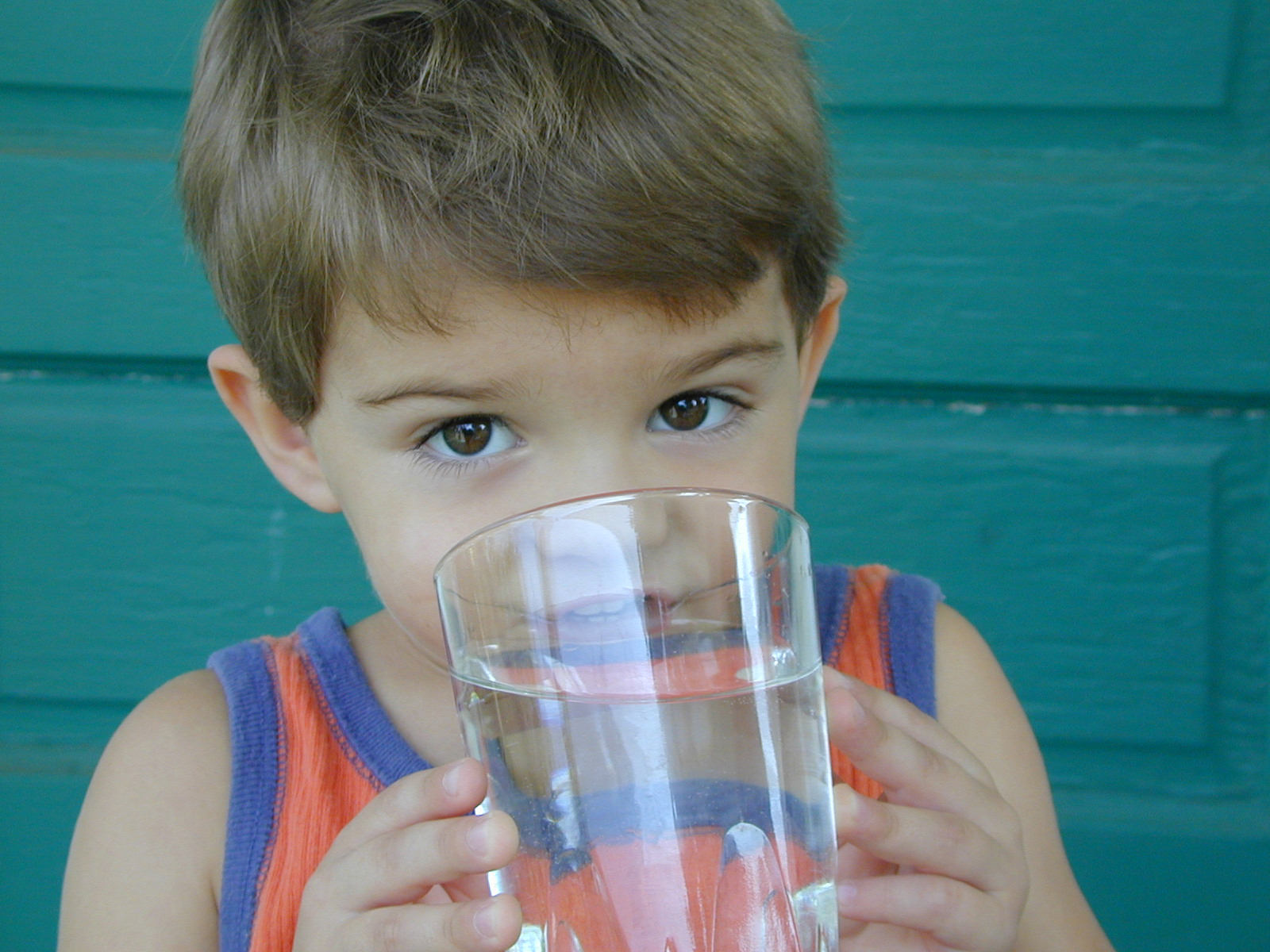 Agua
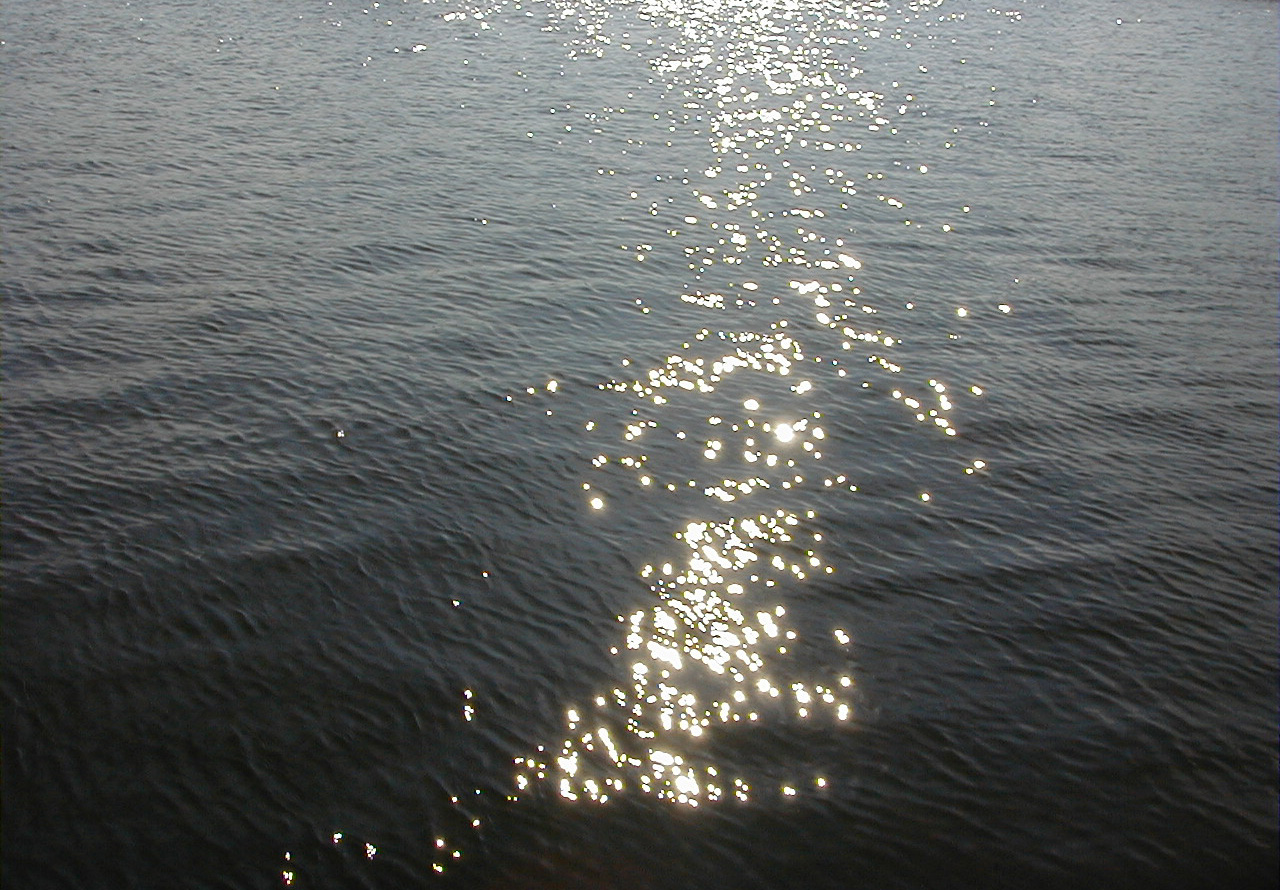 El agua original
	“Y salía del Edén un río para regar el huerto” (Génesis 2:7)
Ocho Recursos Para Vivir Sano y Feliz
15
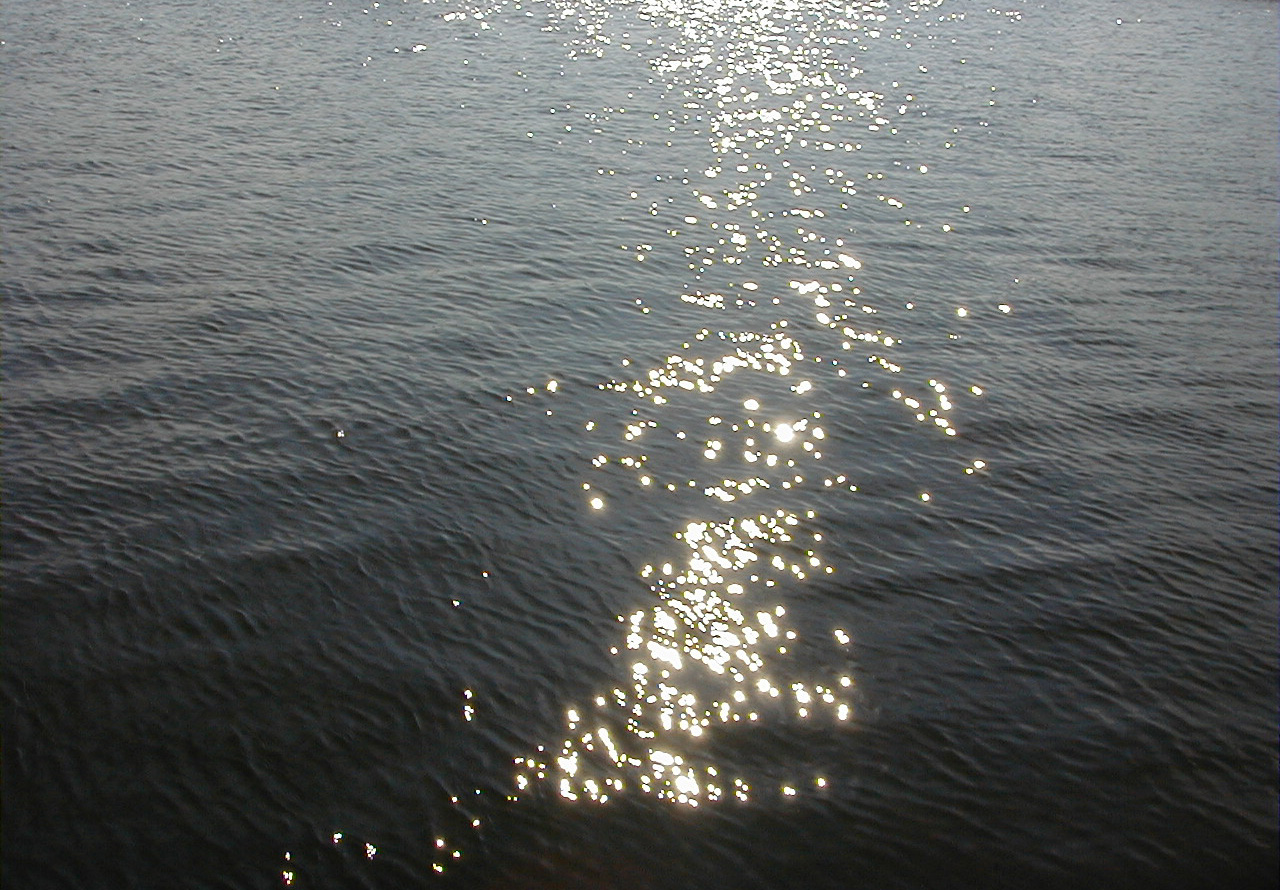 Funciones vitales del agua
Es esencial para la óptima circulación de la sangre. Conformada por un 90% de agua, la corriente sanguínea suple de oxígeno y nutrientes a cada célula del cuerpo, y lleva los productos de desecho a los riñones, pulmones y piel para su eliminación. 

Mantiene la temperatura del cuerpo dentro de un límite normal. Ayuda a bajar la fiebre

Produce el líquido que lubrica constantemente los ojos. Sin lágrimas los ojos se secarían e inflamarían trayendo como resultado la pérdida de la vista

Es necesaria para lubricar y amortiguar los huesos y las articulaciones

Es necesaria para la producción de la saliva y de los jugos digestivos

Alivia la fatigua física y mental. El cerebro está compuesto por agua en un 85%. No es de sorprender que muchos dolores de cabeza se alivien tomando un vaso de agua cada 10 minutos durante una hora
Ocho Recursos Para Vivir Sano y Feliz
16
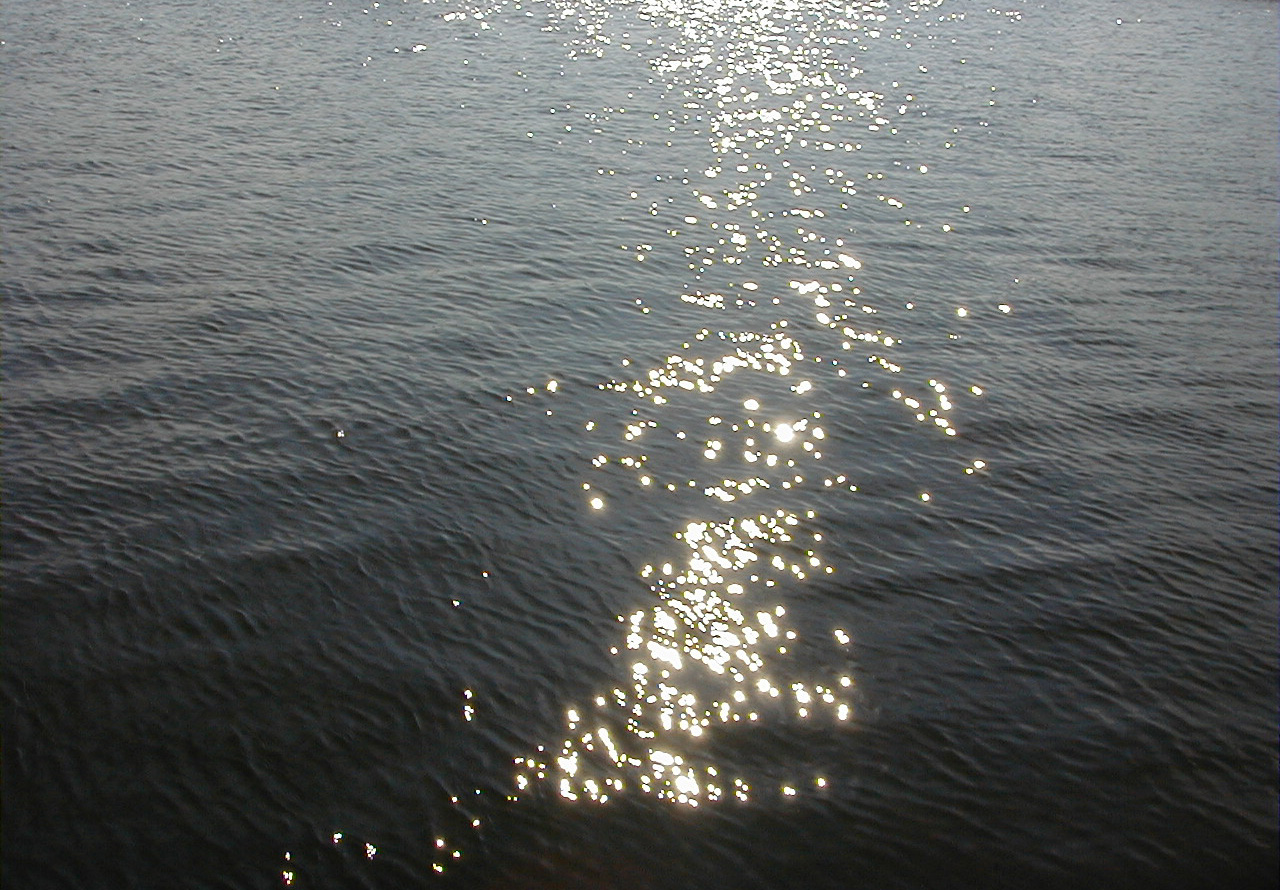 ¿Cuándo se necesita más agua?
Ocho Recursos Para Vivir Sano y Feliz
17
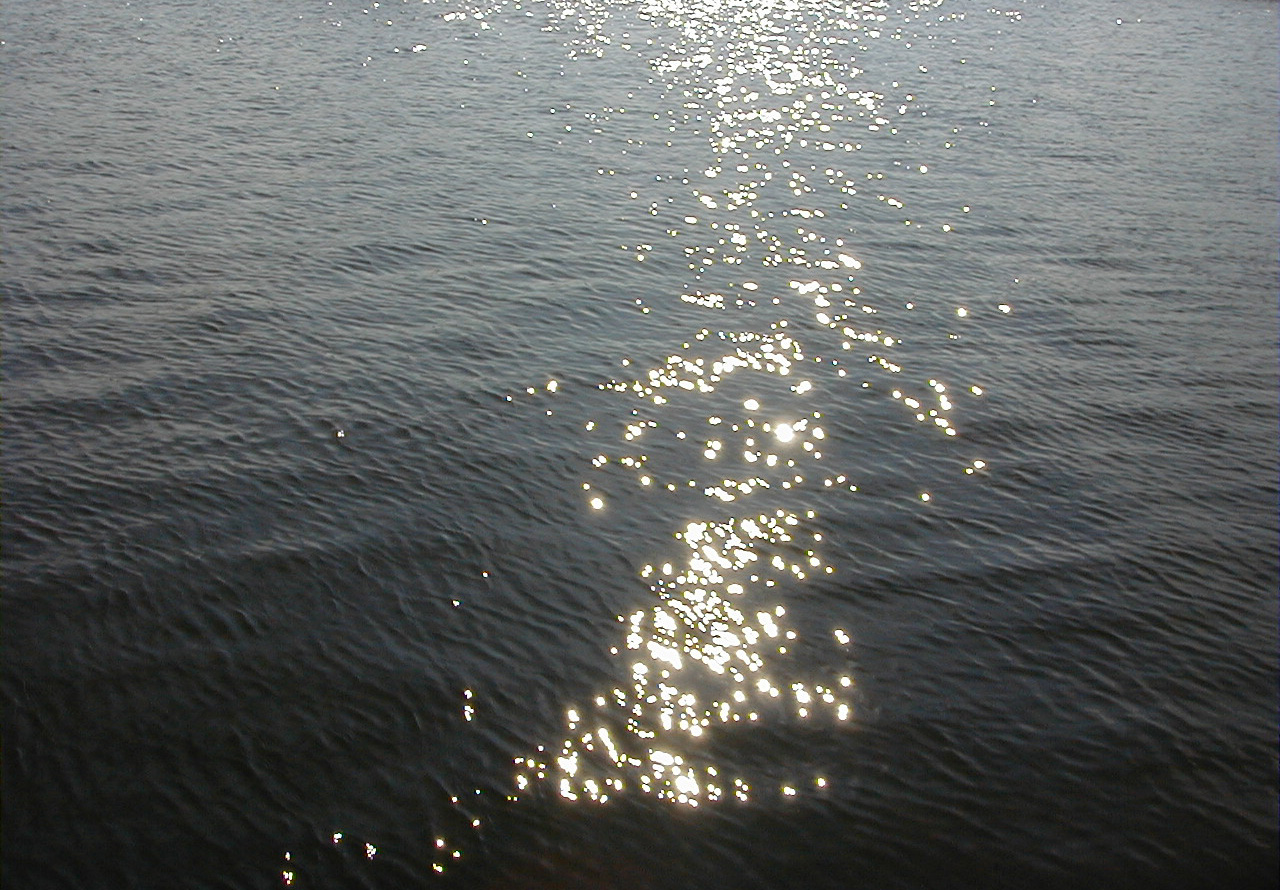 Dos vasos al levantarse
Dos vasos a media mañana
Dos vasos a media tarde
Dos vasos antes de ir a dormir
El Agua y la Sed
El cuerpo requiere 1/3 más de agua que lo que la sed indica.
¿Cuánta agua debe beberse al día?
Recuerde tomar suficiente agua para mantener la orina pálida
Ocho Recursos Para Vivir Sano y Feliz
18
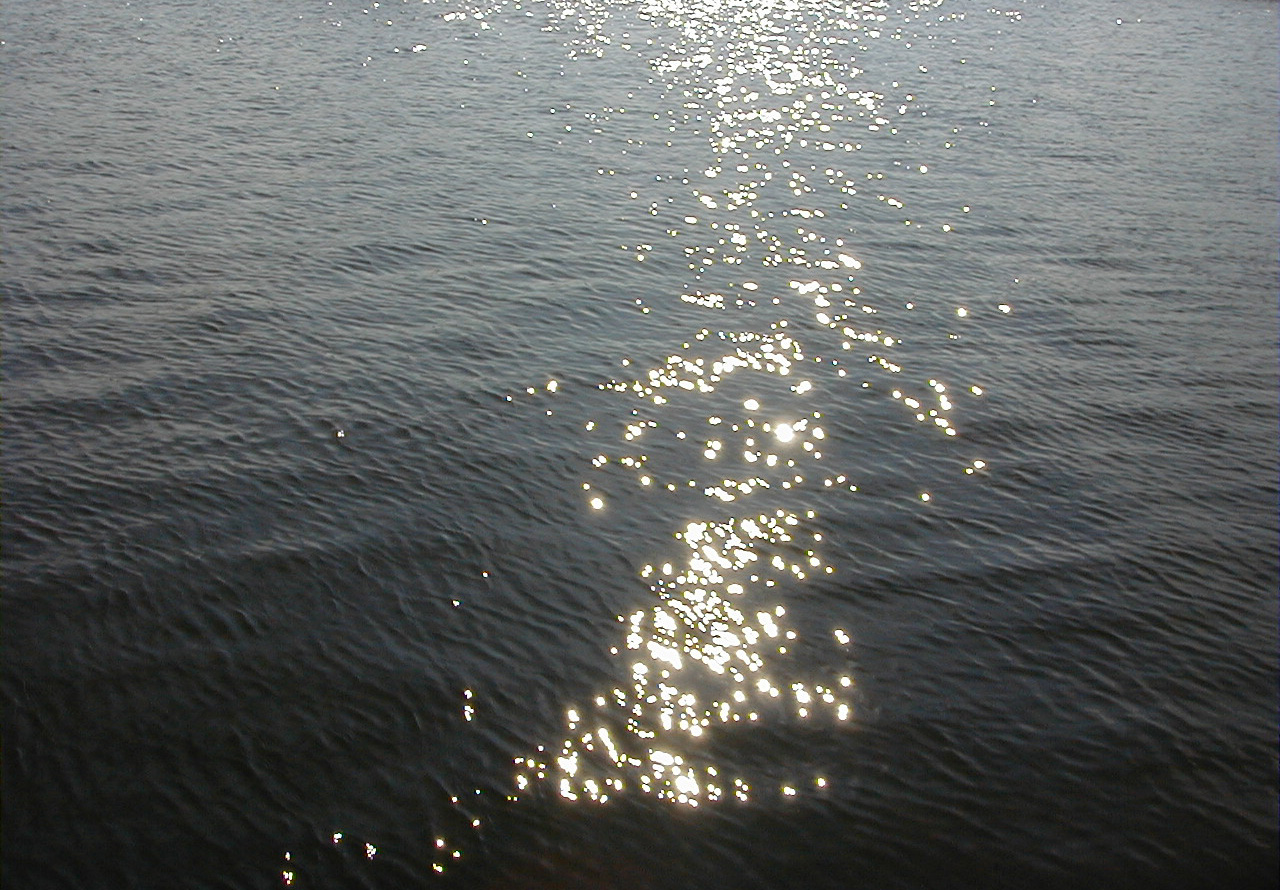 ¿Sabías que…?
Ocho Recursos Para Vivir Sano y Feliz
19
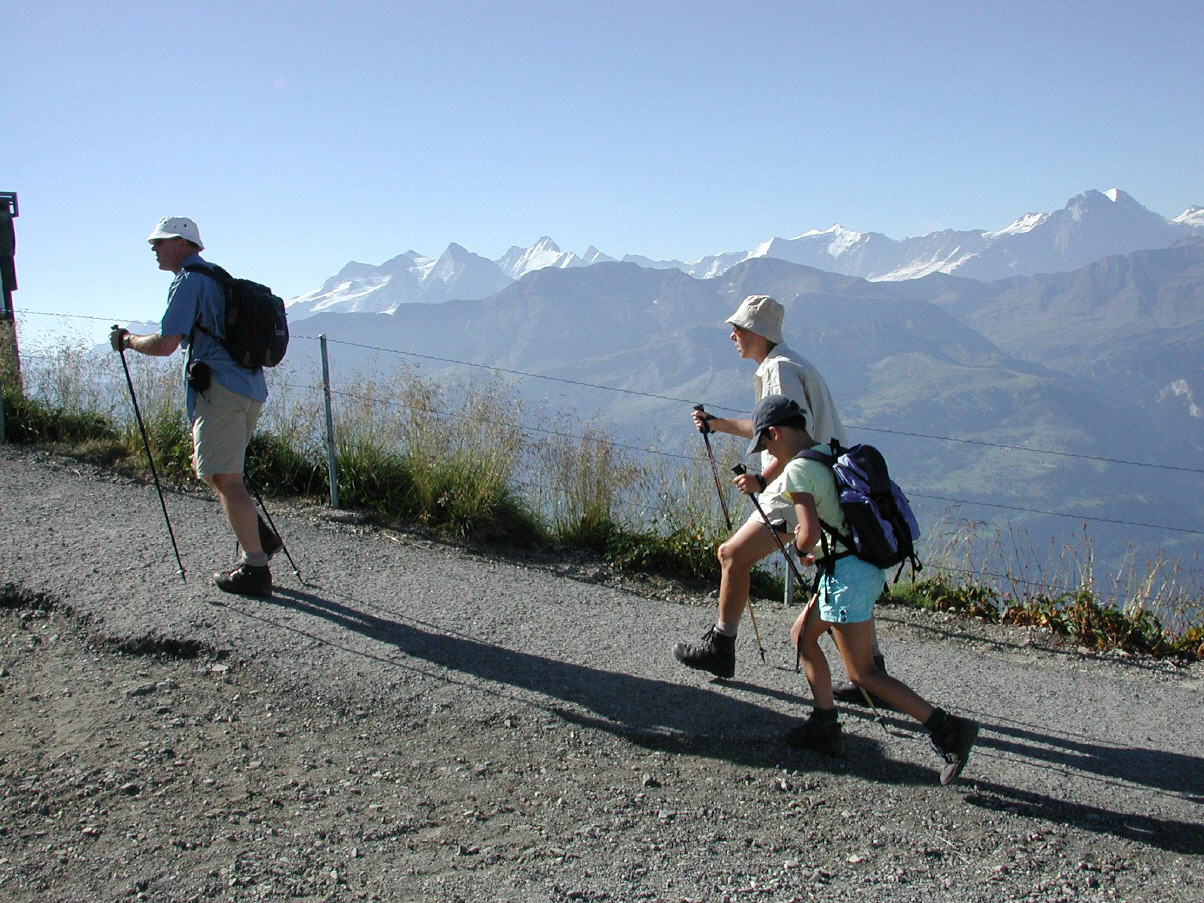 Ejercicio
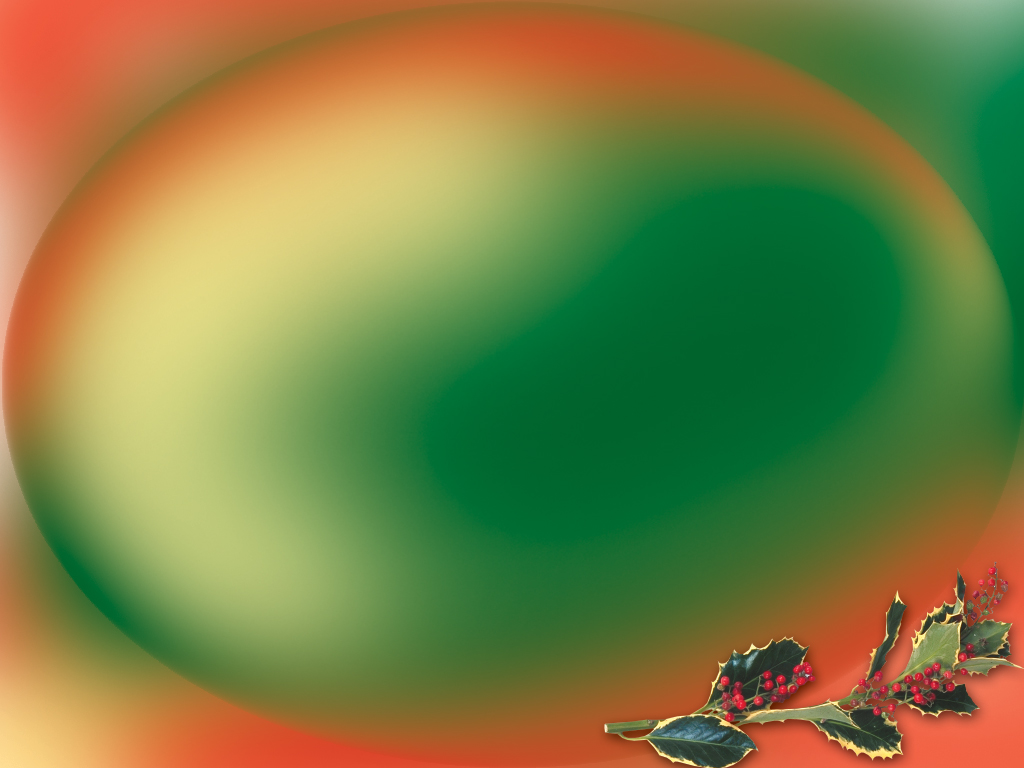 “El da esfuerzo al cansado, y multiplica las fuerzas al que no tiene ninguna. Los muchachos se fatigan y se cansan…pero los que esperan a Jehová tendrán nuevas fuerzas; levantarán alas como las águilas; correrán, y no se cansarán; caminarán y no se fatigarán” (Isaías 40:29-31)
Ocho Recursos Para Vivir Sano y Feliz
21
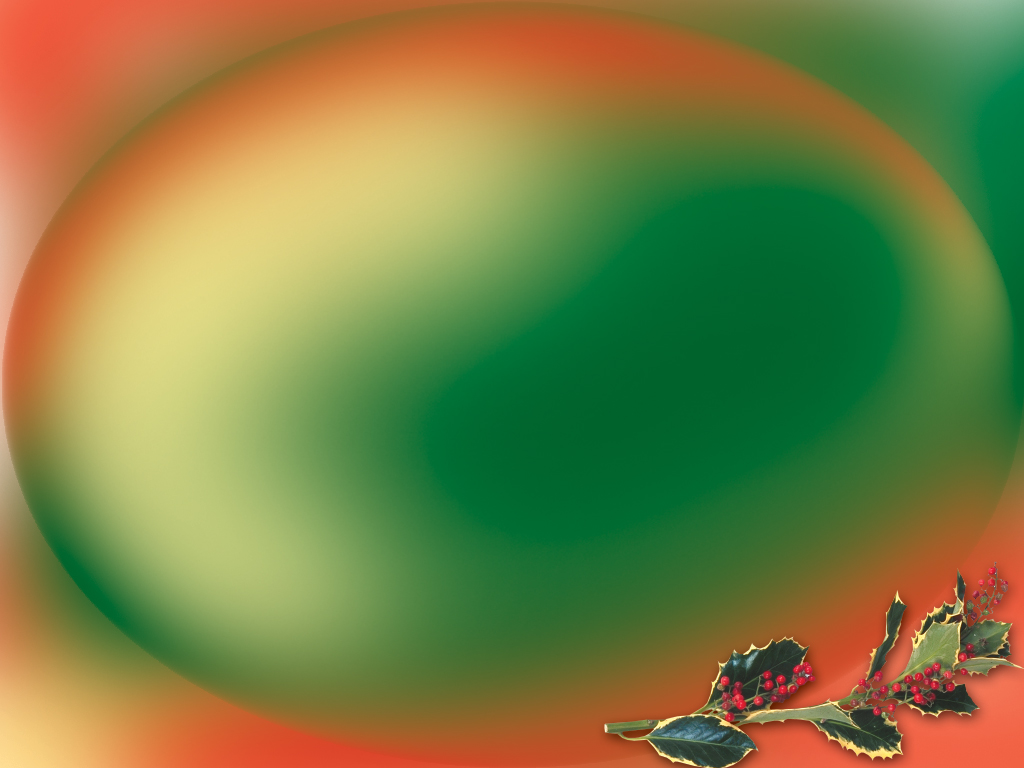 Beneficios del Ejercicio
Reduce el estrés
Mejora la entrada de oxígeno al organismo
Ayuda al cuerpo a librarse de impurezas
Disipa la tristeza y propicia una actitud positiva hacia la vida
Ayuda en la digestión
Aumenta la circulación de la sangre
Incrementa la vitalidad
Fortalece los huesos y los músculos
Regula la presión sanguínea
Retarda el proceso de envejecimiento
Fortalece el sistema inmunológico
Mejora la eficiencia mental y promueve la claridad de pensamiento
Ocho Recursos Para Vivir Sano y Feliz
22
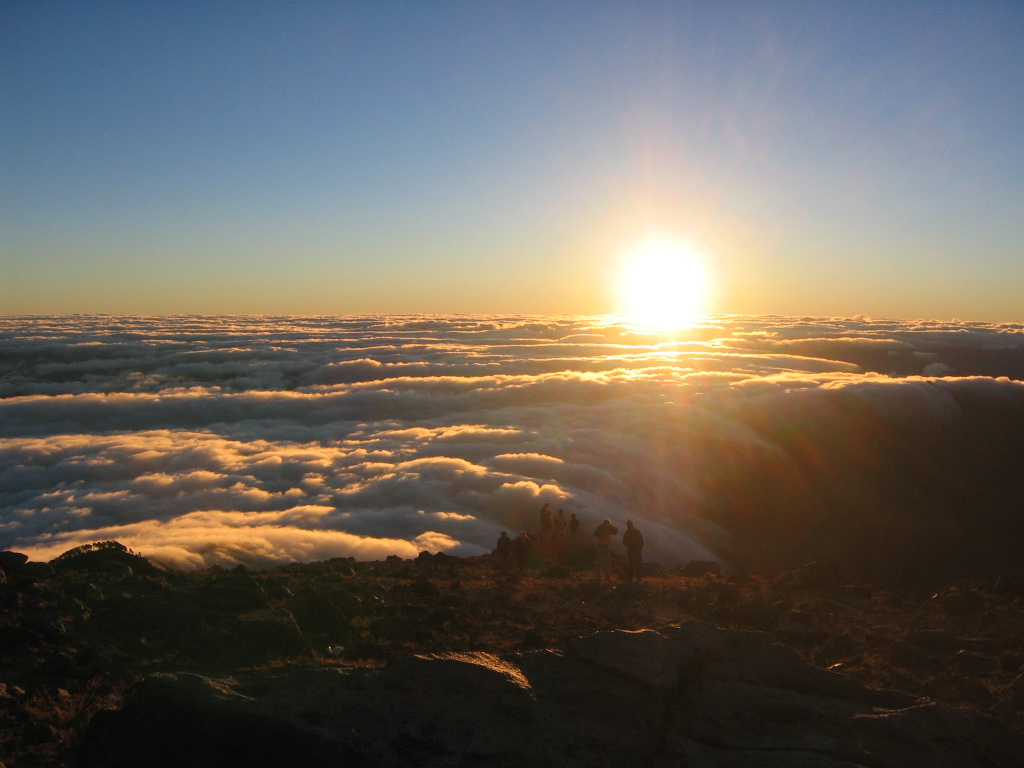 Luz Solar
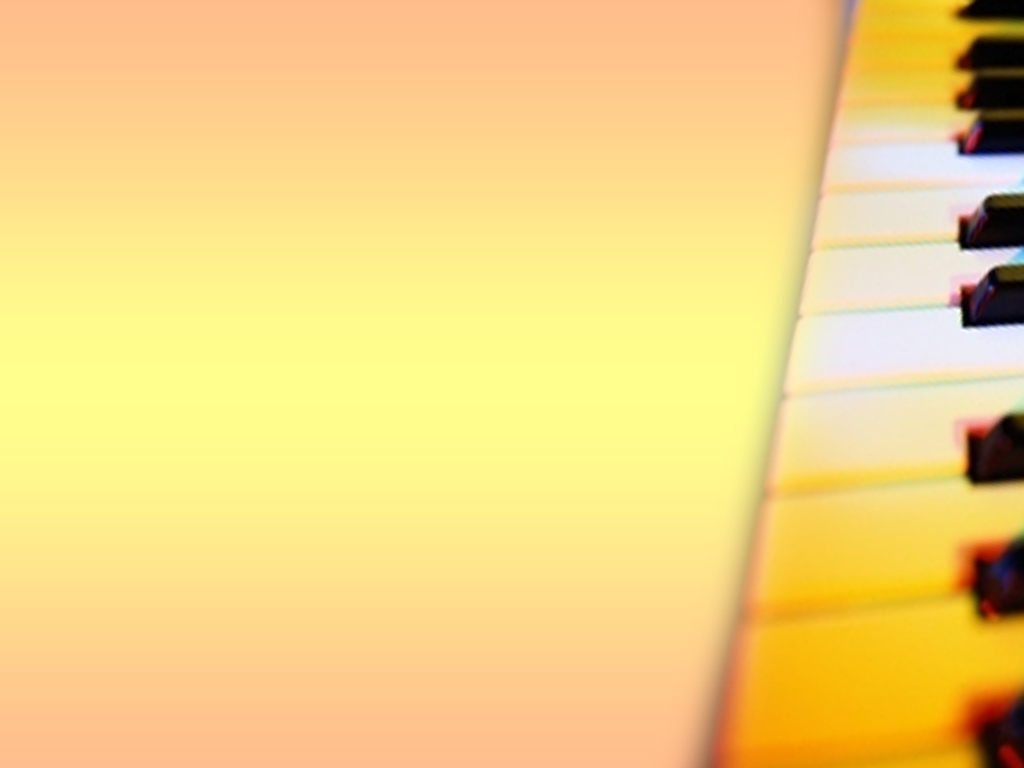 “Suave ciertamente es la luz, y agradable a los ojos ver el sol” (Eclesiastés 11:7)
Ocho Recursos Para Vivir Sano y Feliz
24
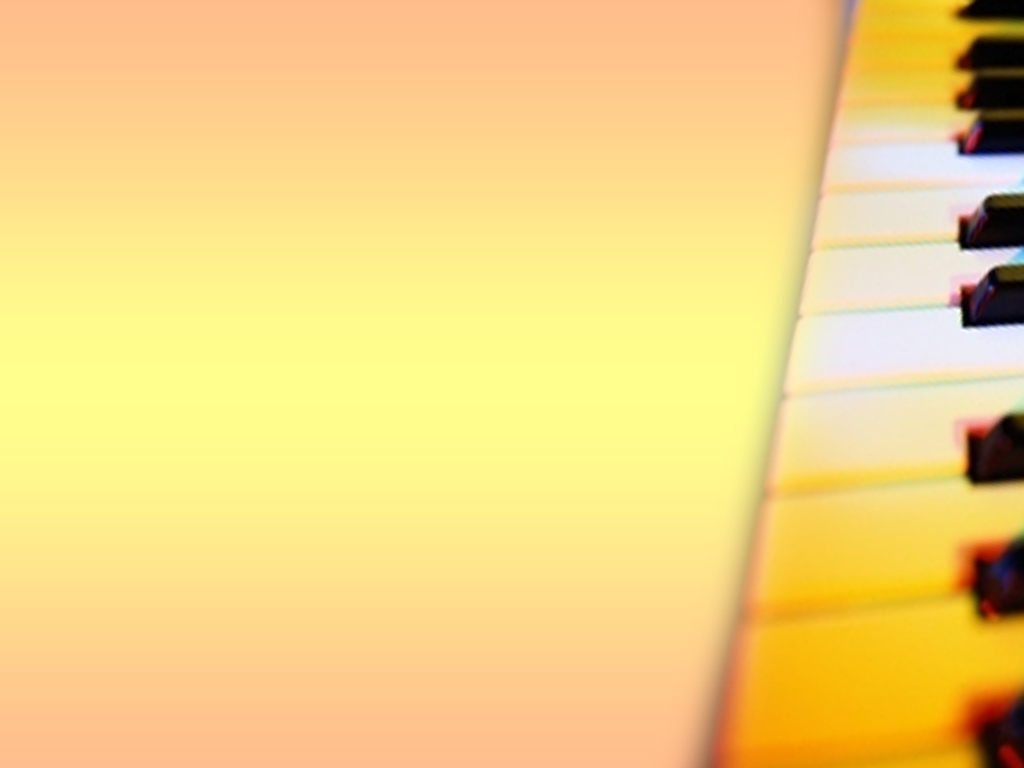 Beneficios de la luz solar
Mejora la circulación de la sangre en todo el cuerpo
Incrementa la capacidad de la sangre de transportar oxígeno
Ayuda a regular la presión arterial
Aumenta la gamaglobulina (proteína que ayuda al cuerpo a combatir la infección)
Mejora la función hepática
Estabiliza los niveles de azúcar en la sangre
Disminuye el nivel de colesterol en la sangre
Promueve el proceso de curación
Aumenta el tono muscular y la resistencia
Ocho Recursos Para Vivir Sano y Feliz
25
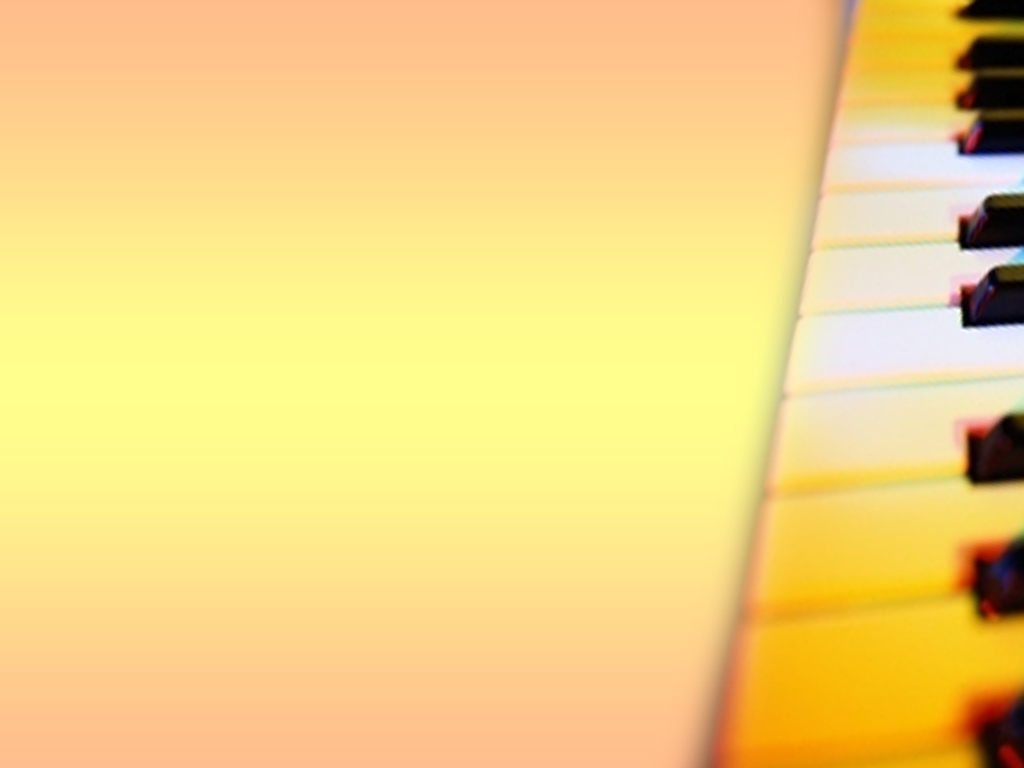 PRECAUCIóN
Evite la exposición excesiva al sol.
Evite sobreexponerse al sol entre las 10 de la mañana y las 3 de la tarde durante el verano
Use ropa protectora y un sombrero de ala grande
Ocho Recursos Para Vivir Sano y Feliz
26
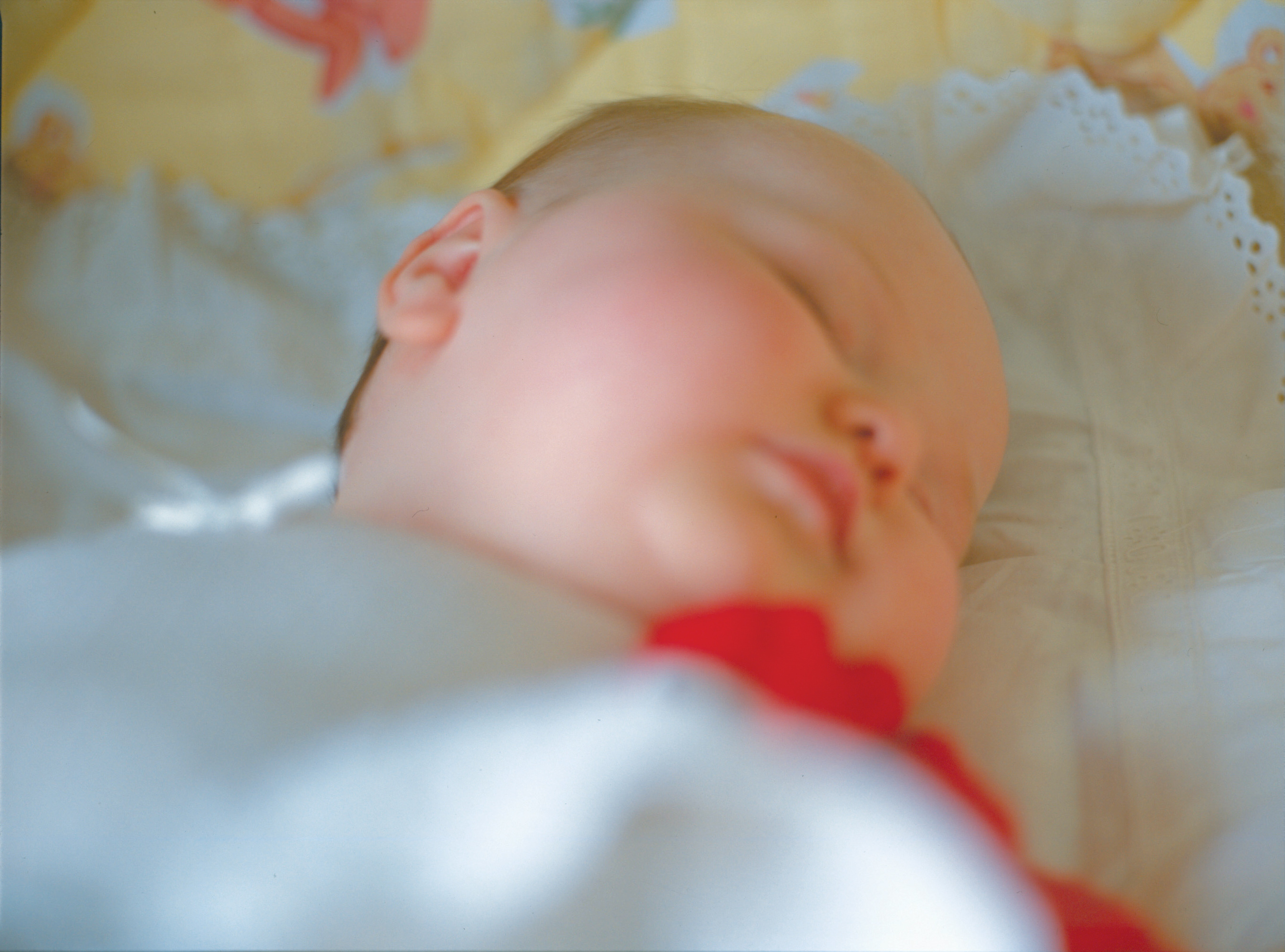 Descanso
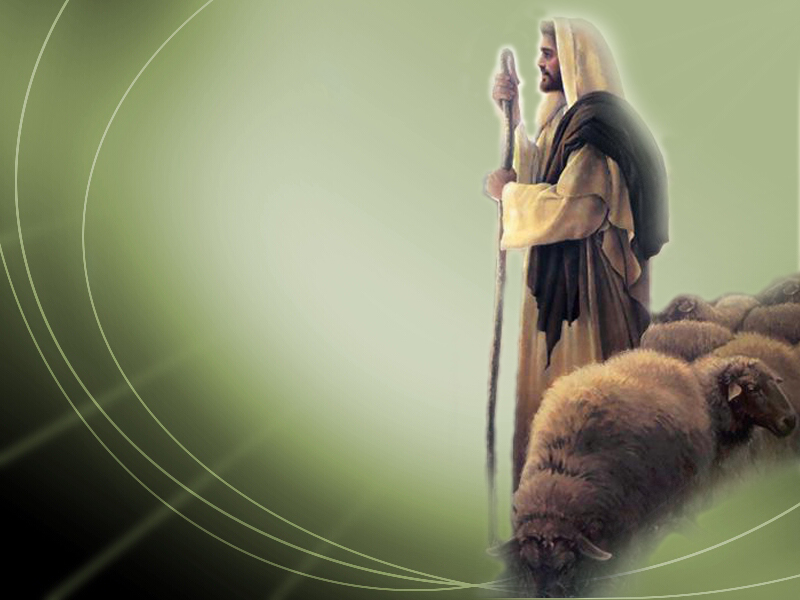 Receta para un sueño restaurador
Ocho Recursos Para Vivir Sano y Feliz
28
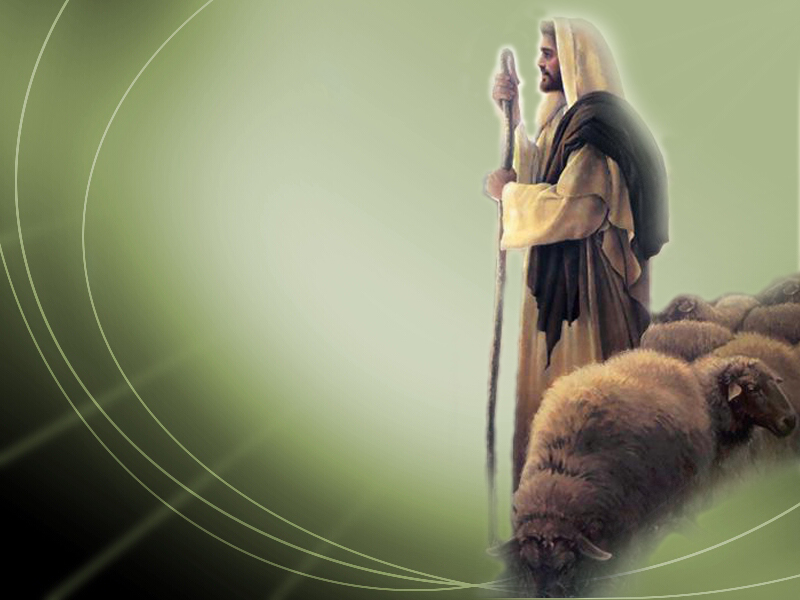 Problemas que resultan de la falta de descanso
Irritabilidad
 Pérdida de la memoria
 Depresión
 Dificultad de concentración
 Disminución de la capacidad del cuerpo para prevenir enfermedades
Ocho Recursos Para Vivir Sano y Feliz
29
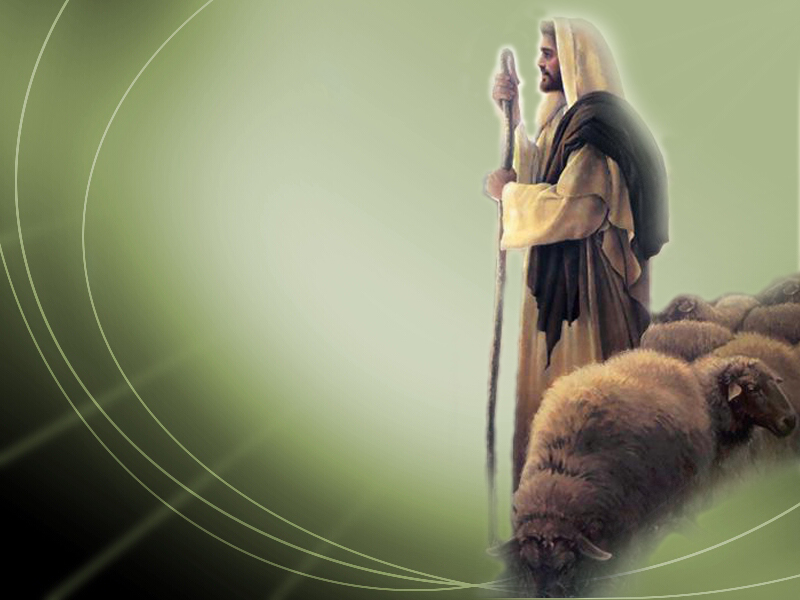 ¿Sabías que…?
Ocho Recursos Para Vivir Sano y Feliz
30
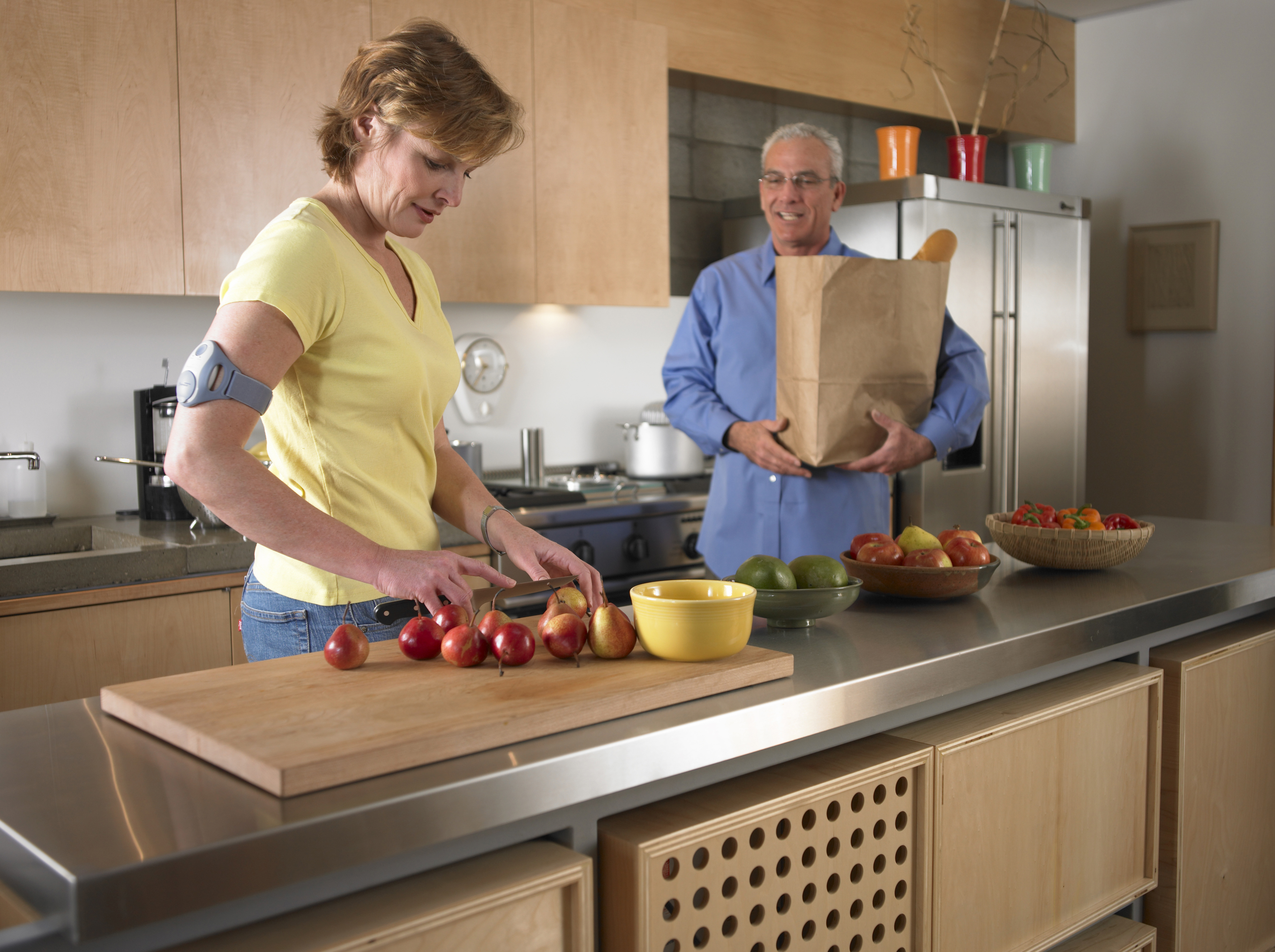 Temperancia
“Si, pues, coméis o bebéis, o hacéis otra cosa, hacedlo todo para la gloria de Dios ” (1 Corintios 10:31)
Ocho Recursos Para Vivir Sano y Feliz
32
Definición
La temperancia o abstinencia significa usar moderadamente lo que es bueno, y no usar cosa alguna que sea perjudicial
Ocho Recursos Para Vivir Sano y Feliz
33
EJEMPLOS
Ocho Recursos Para Vivir Sano y Feliz
34
Ocho Recursos Para Vivir Sano y Feliz
35
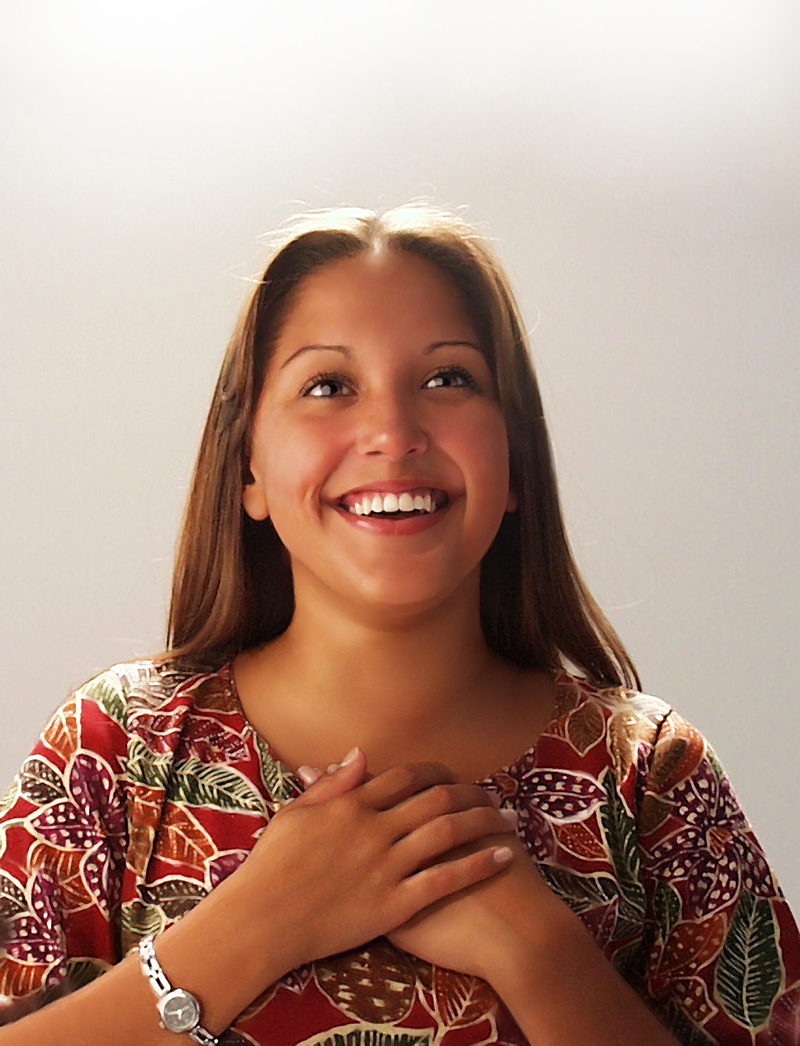 Pensamiento Positivo (Fe)
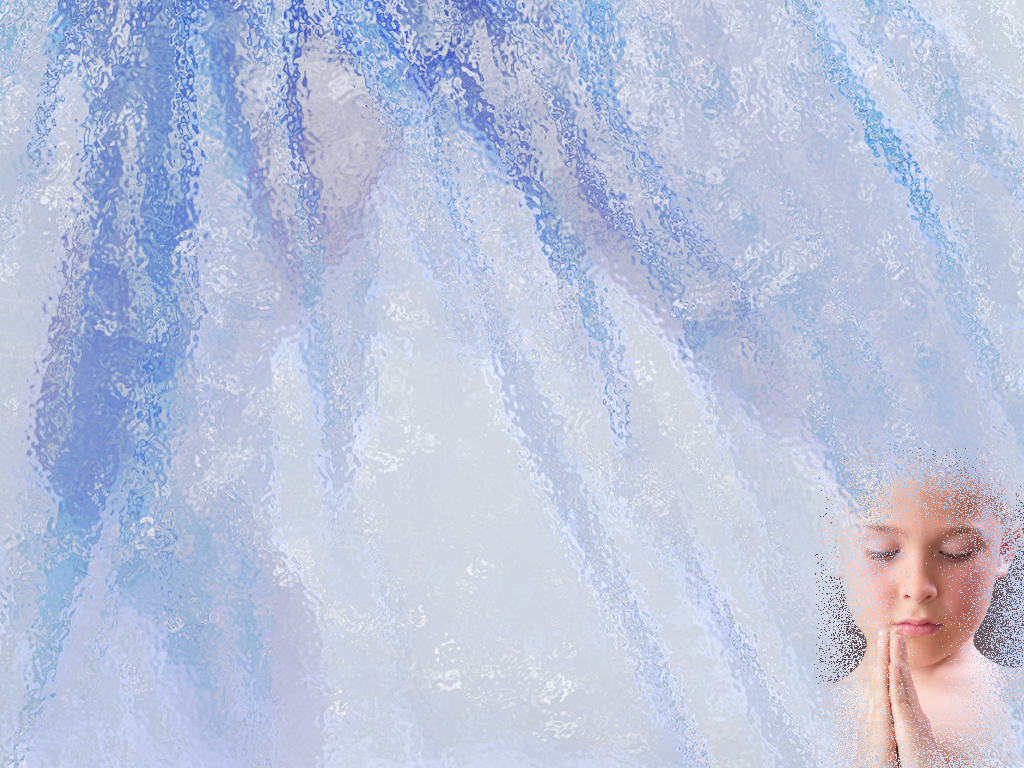 “Y él le dijo: Hija, tu fe te ha hecho salva; ve en paz, y queda sana de tu azote ” (Marcos 5:34)
Ocho Recursos Para Vivir Sano y Feliz
37
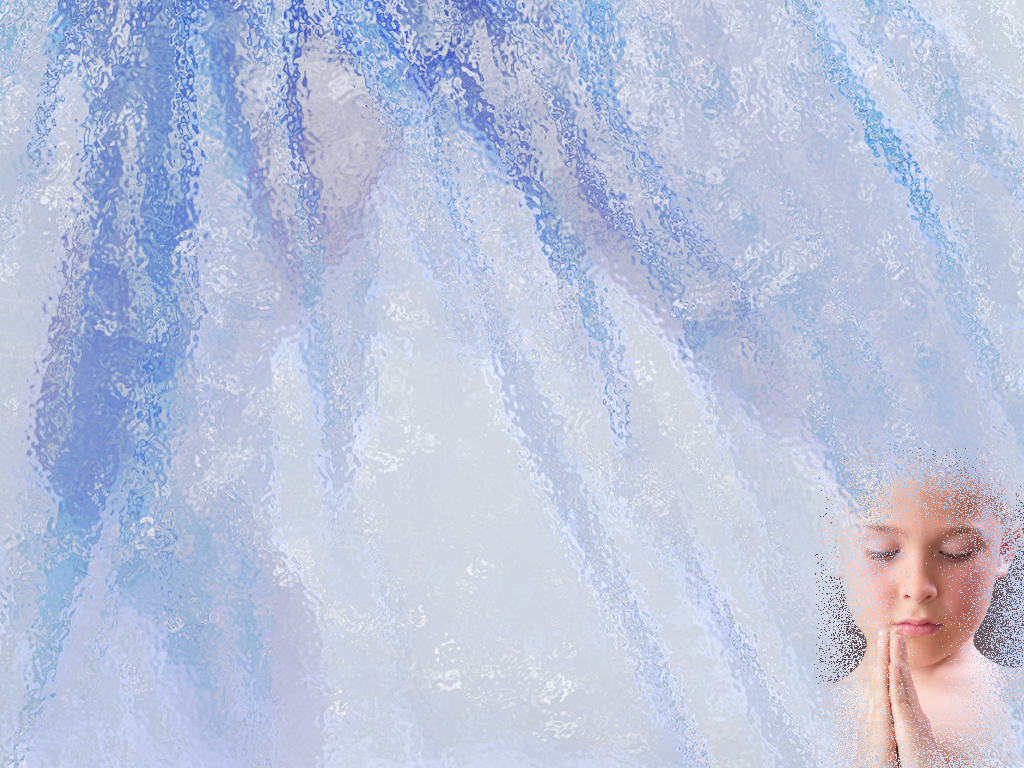 Ocho Recursos Para Vivir Sano y Feliz
38
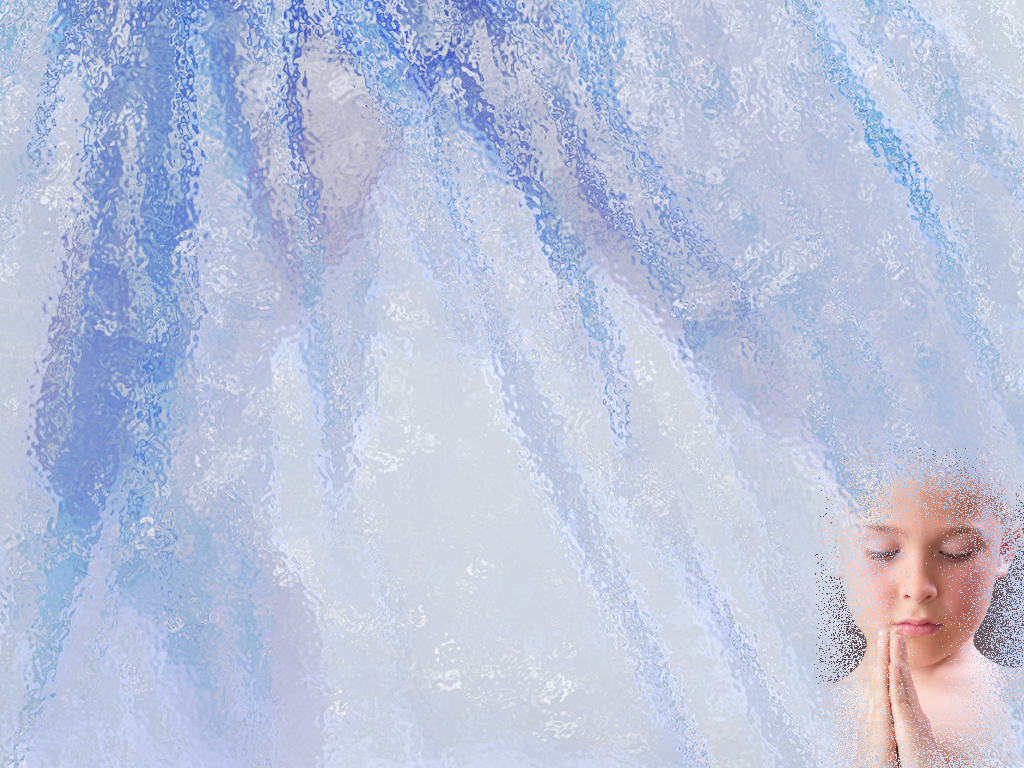 ¿Sirve para algo una actitud positiva?
Ocho Recursos Para Vivir Sano y Feliz
39
resumen:
Ocho Recursos Para Vivir Sano y Feliz
40
Fuentes Bibliográficas
El Método Curativo de Dios (Mary A. McNeilus)

El Ministerio de Curación (E.G. White)

Healthful Living (E.G. White)

Joyas de los Testimonios, t. 3 (E.G. White)

My Life Today (E.G. White)

Recipes for Life from God’s Garden (Rhonda J. Malkmus)
Ocho Recursos Para Vivir Sano y Feliz
41